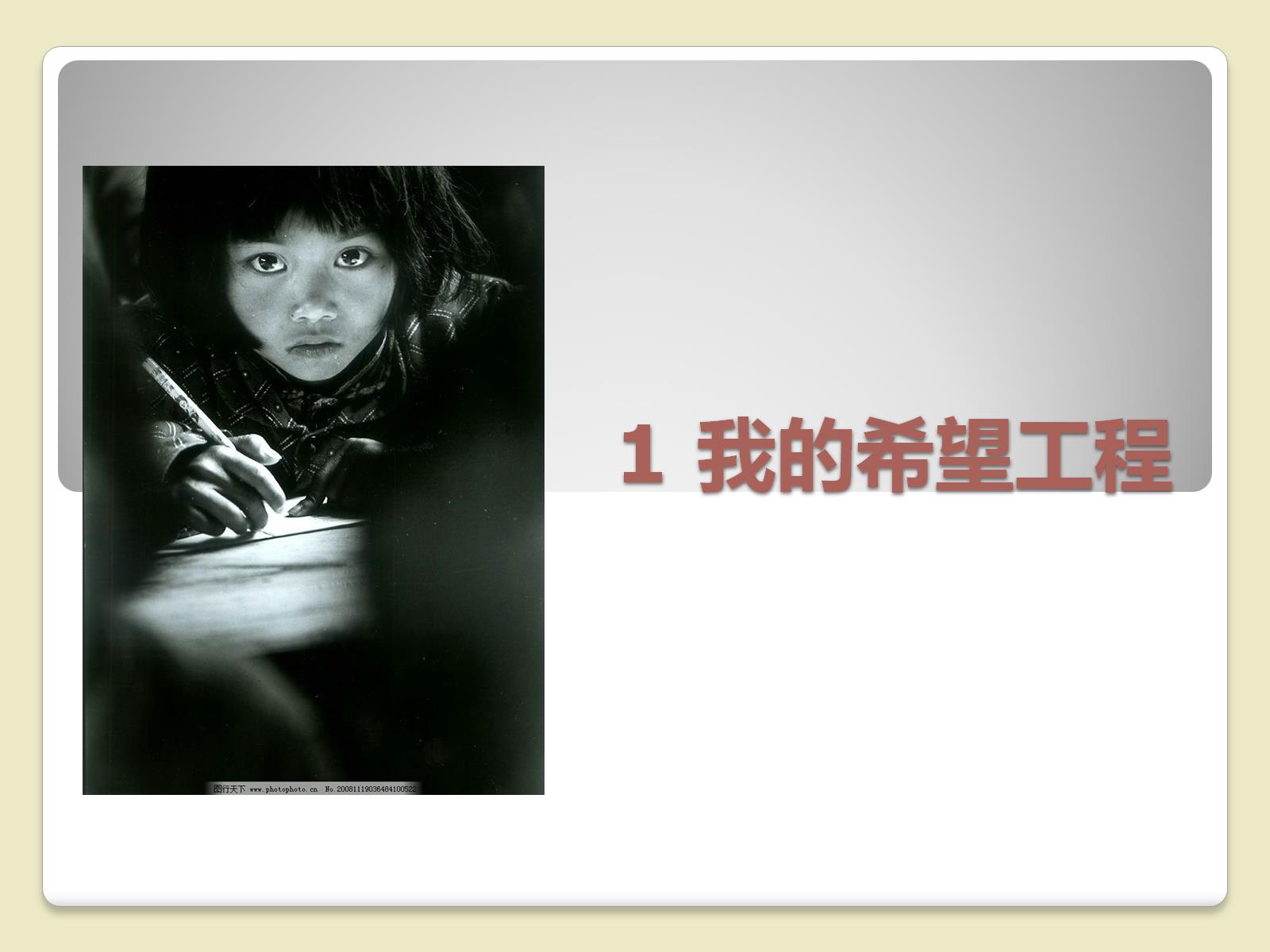 1 我的希望工程
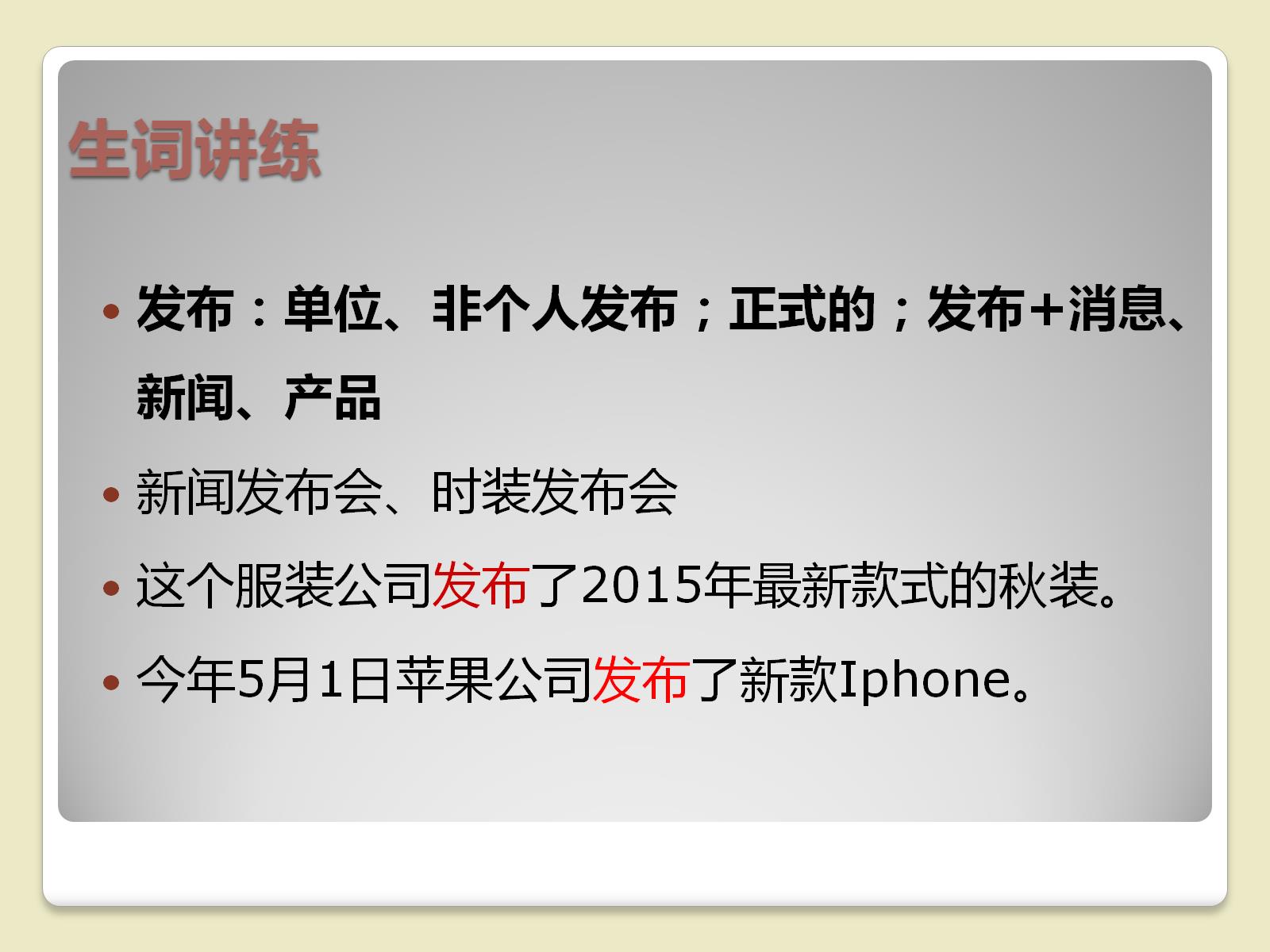 生词讲练
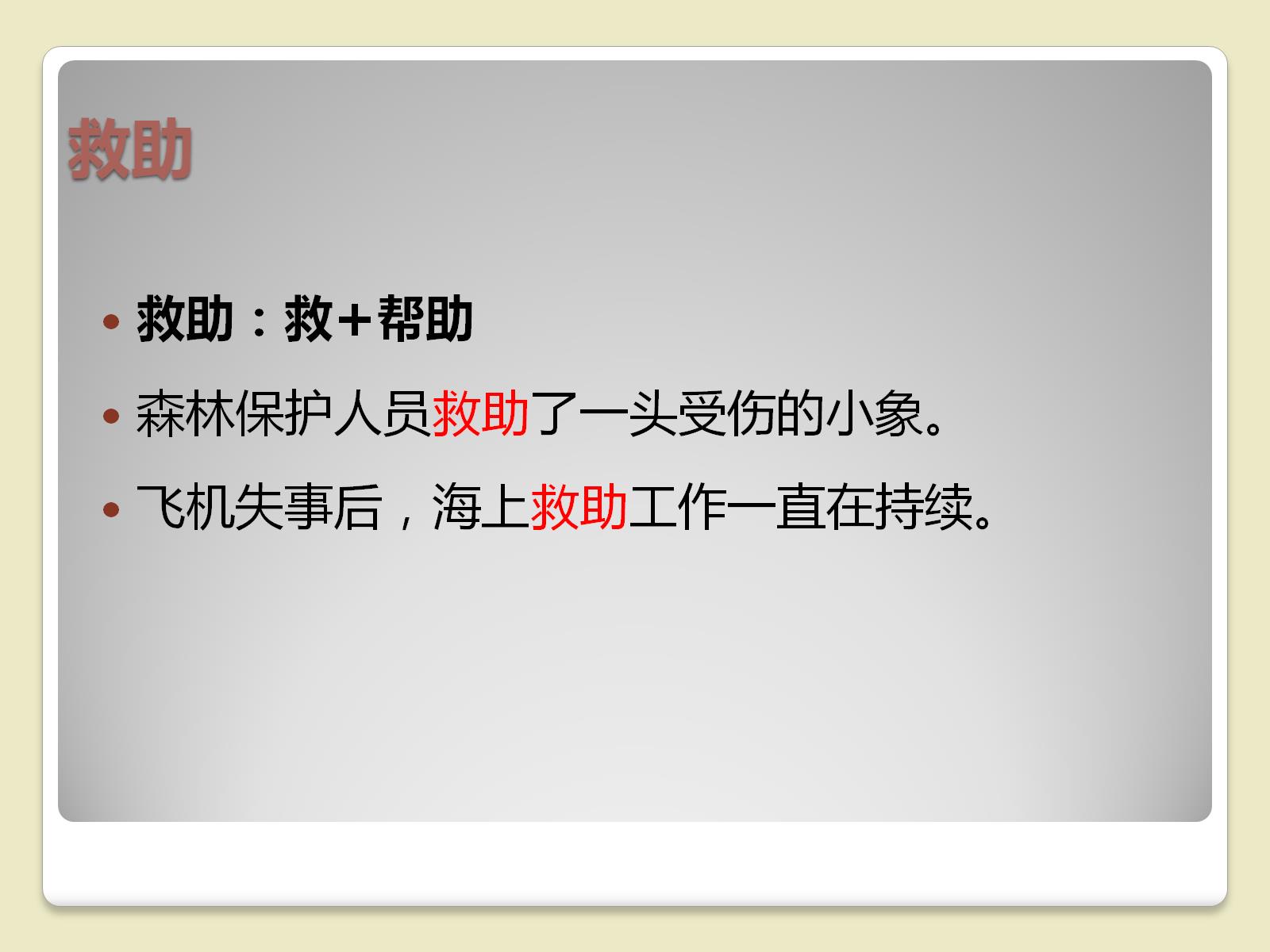 救助
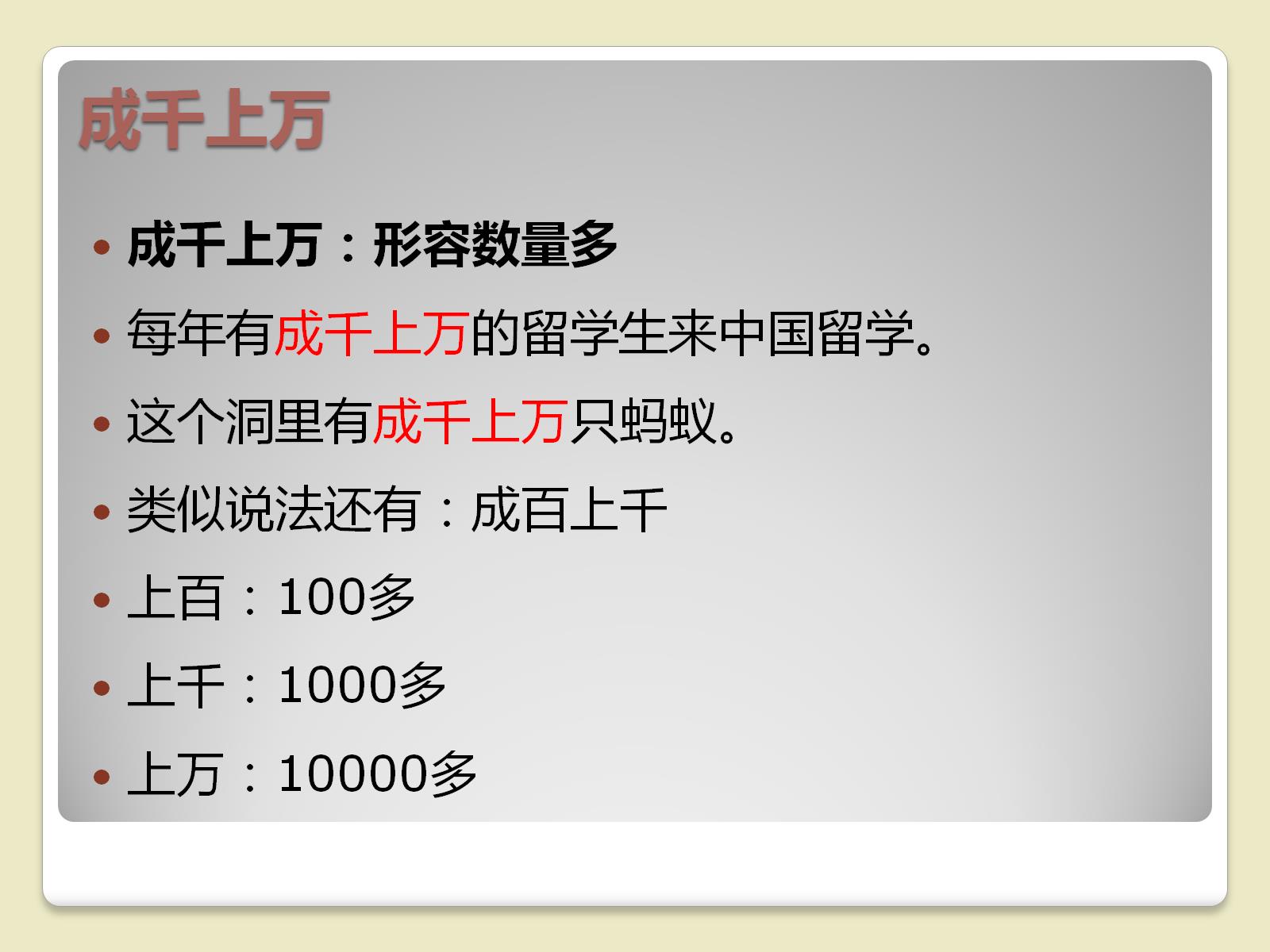 成千上万
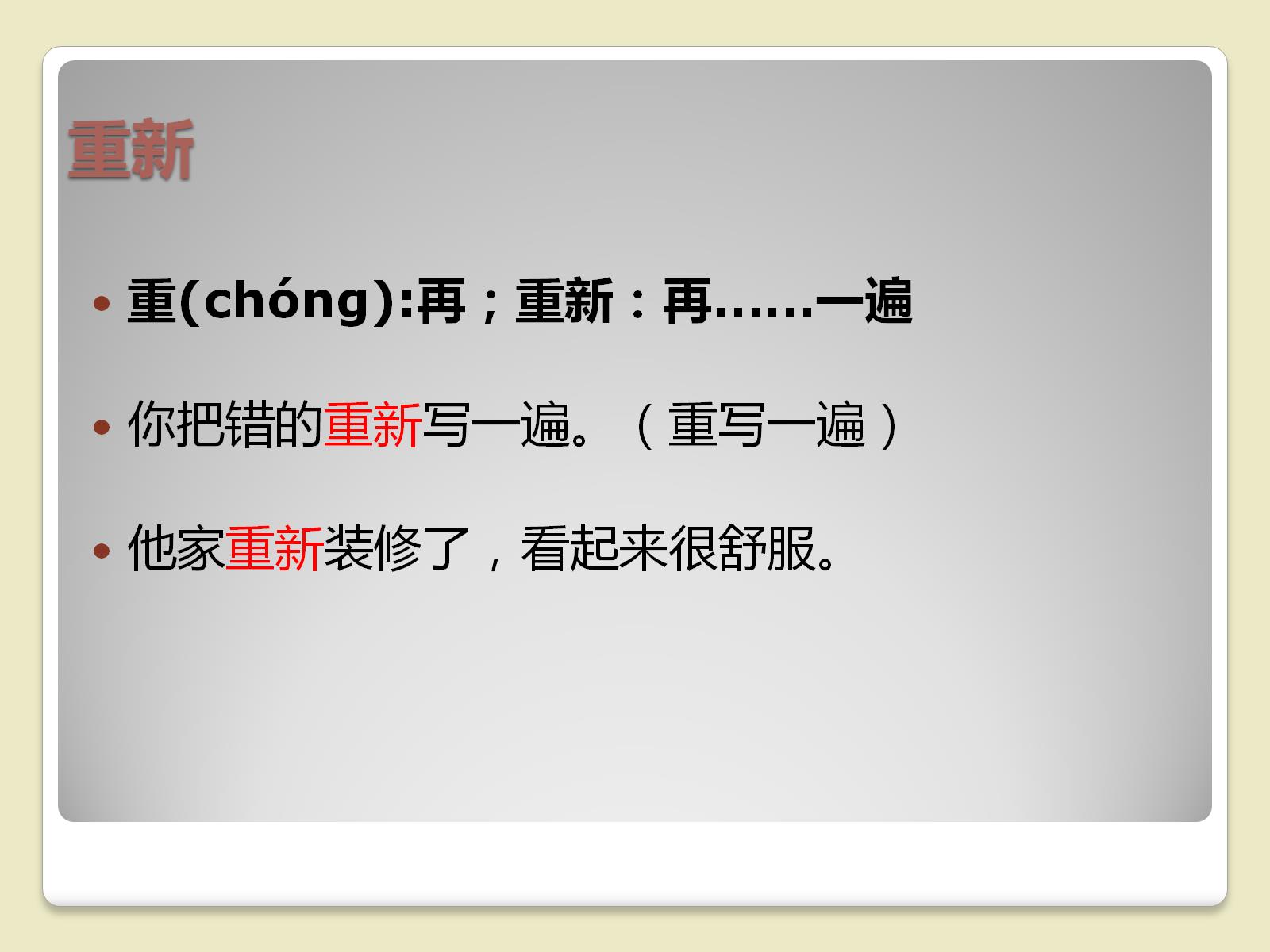 重新
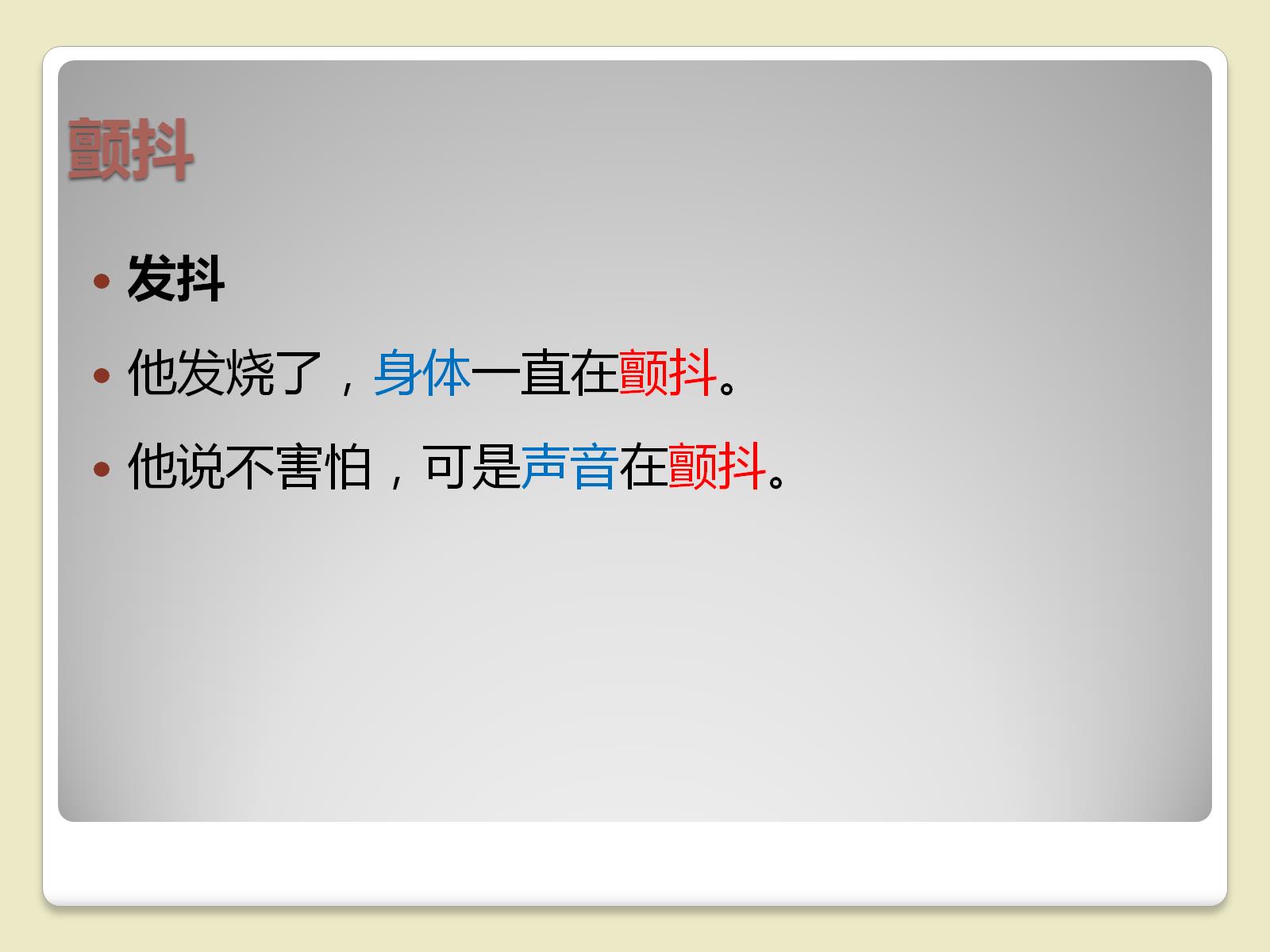 颤抖
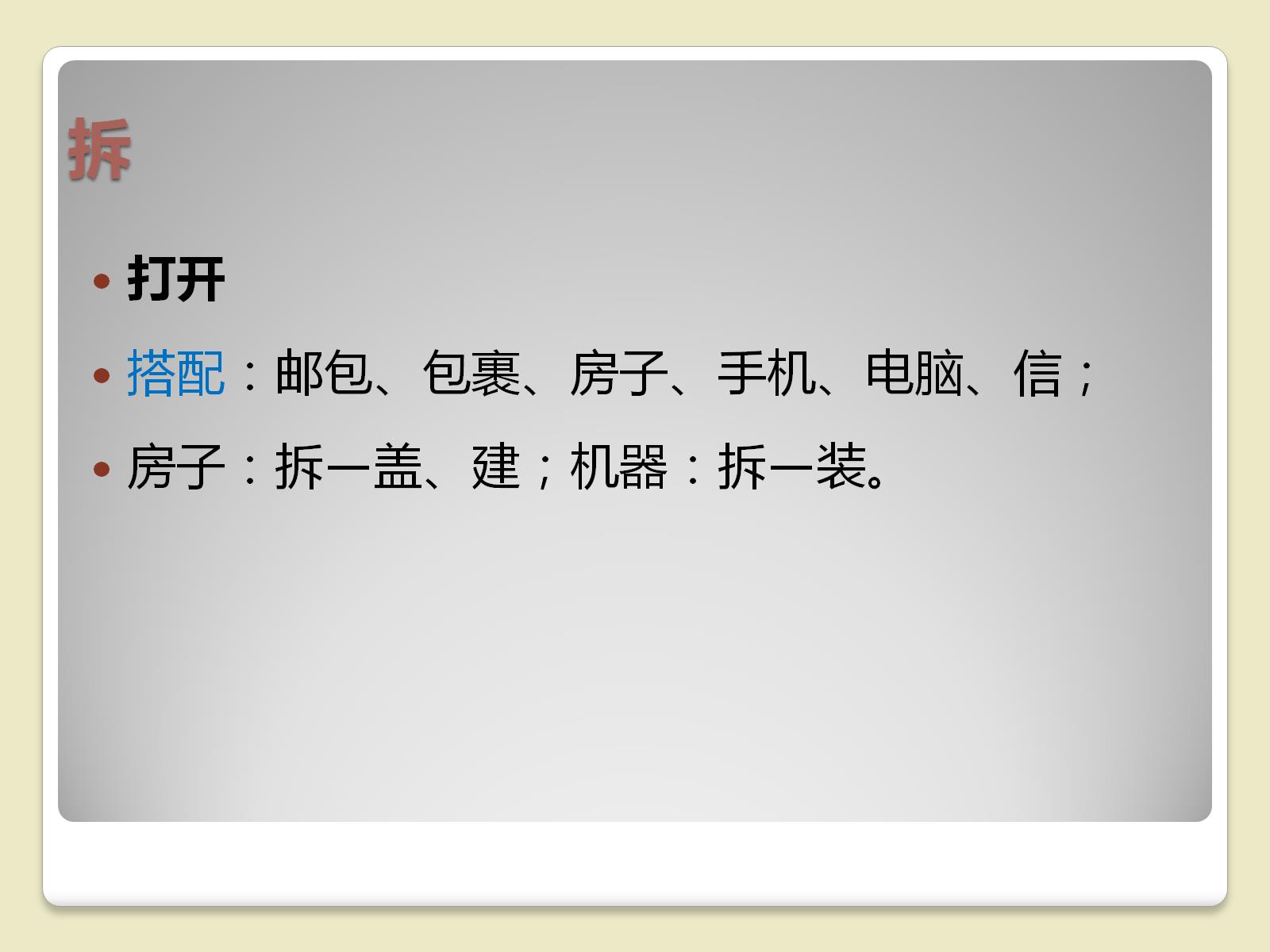 拆
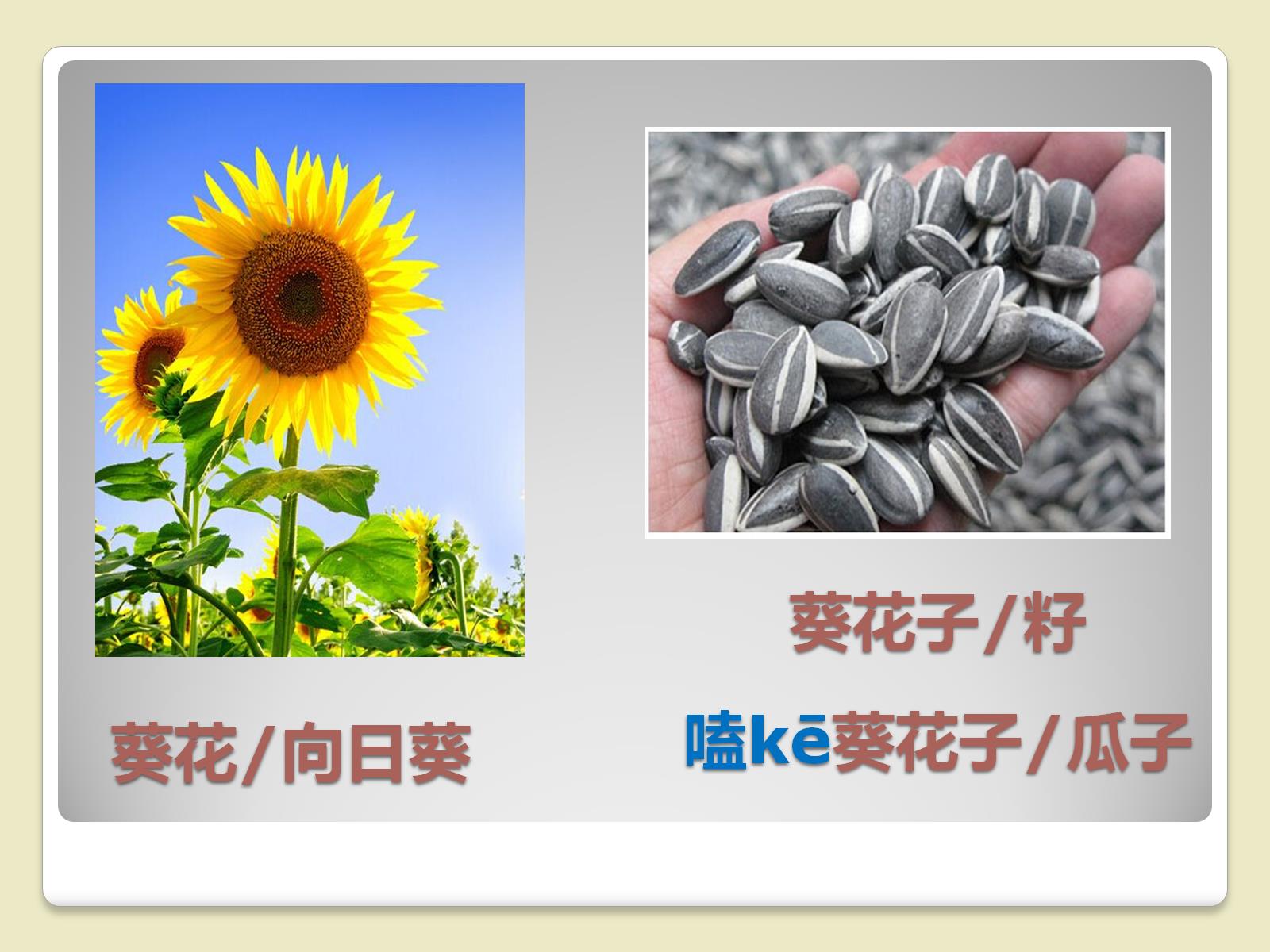 葵花/向日葵
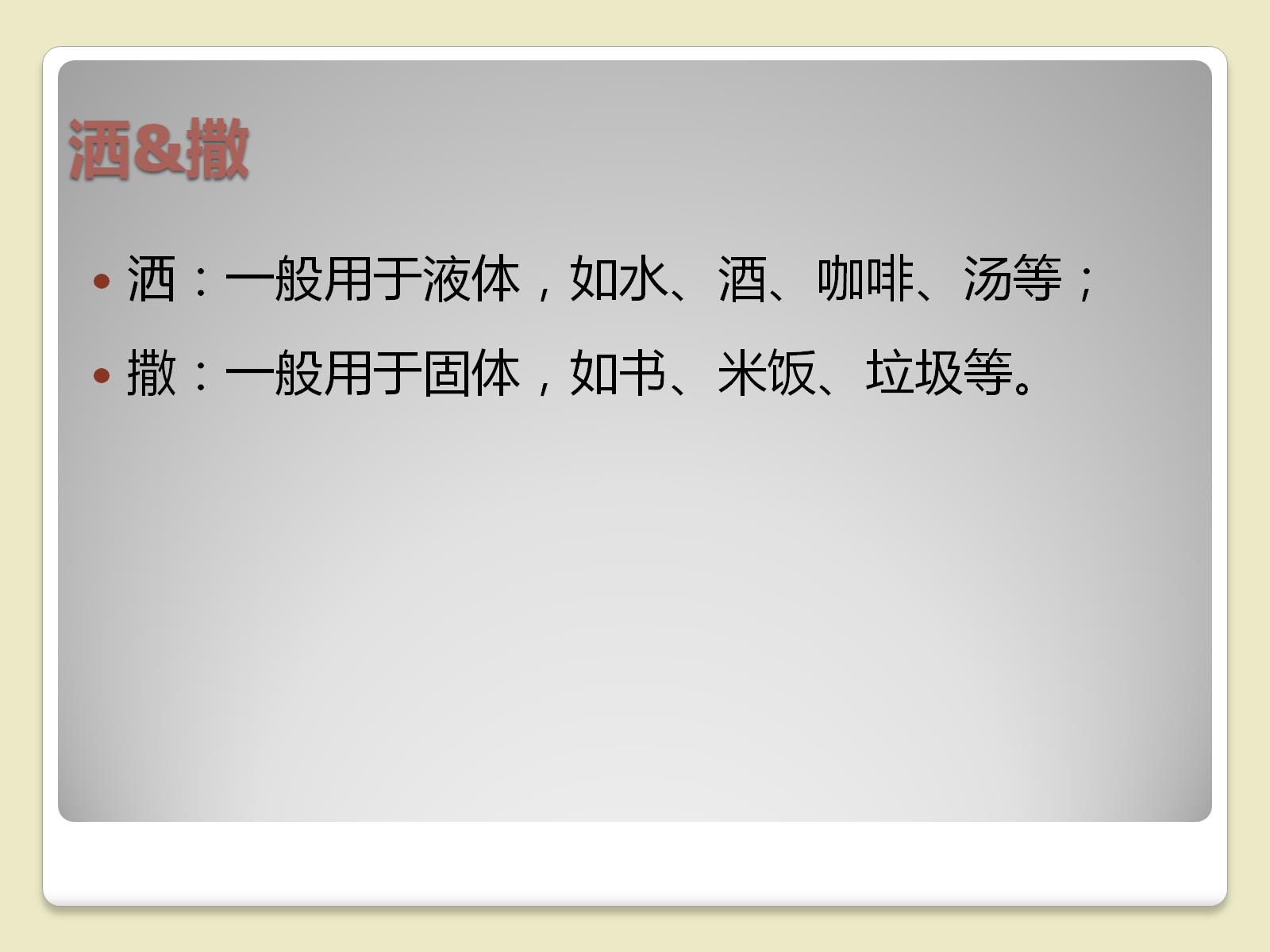 洒&撒
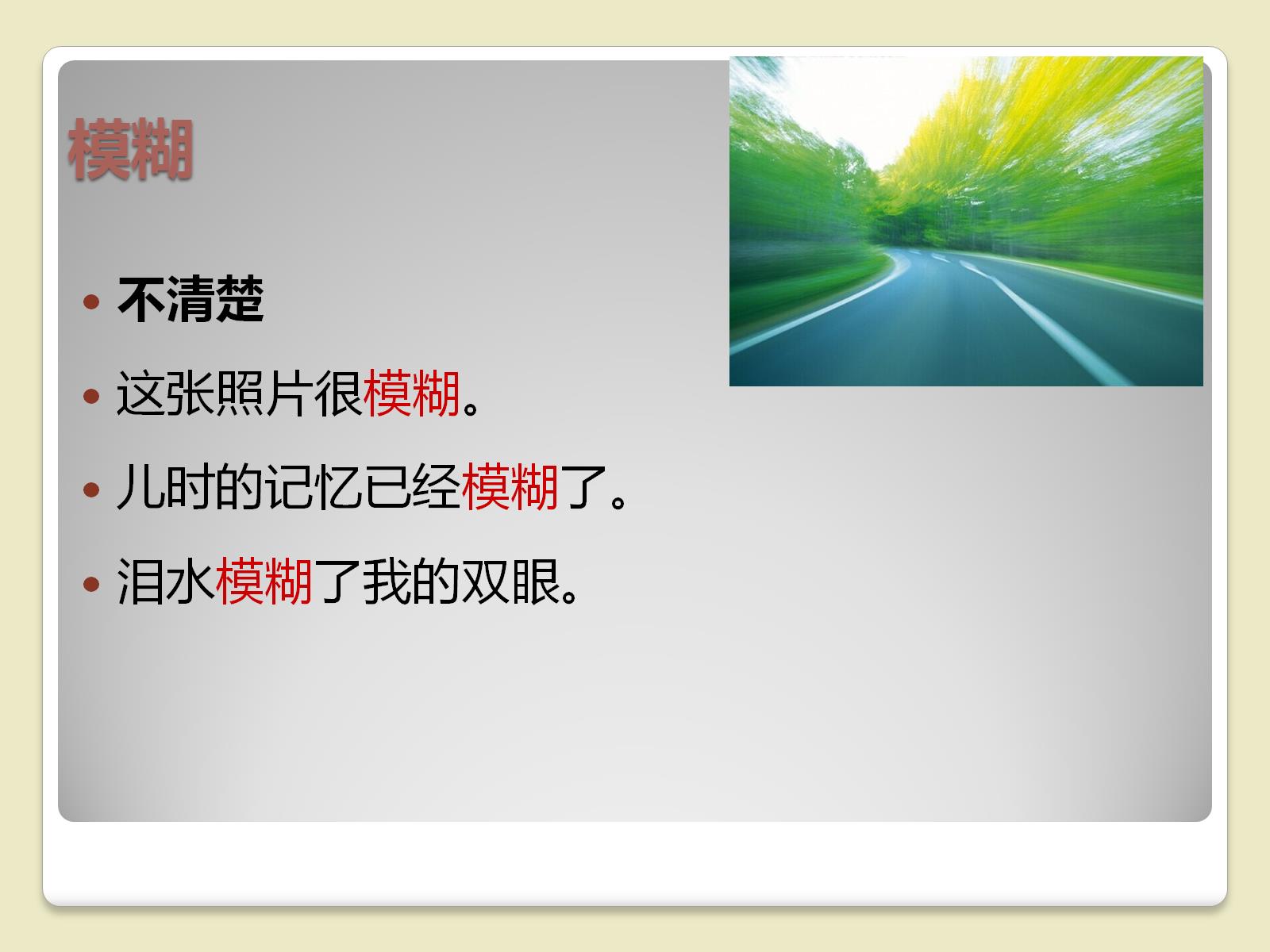 模糊
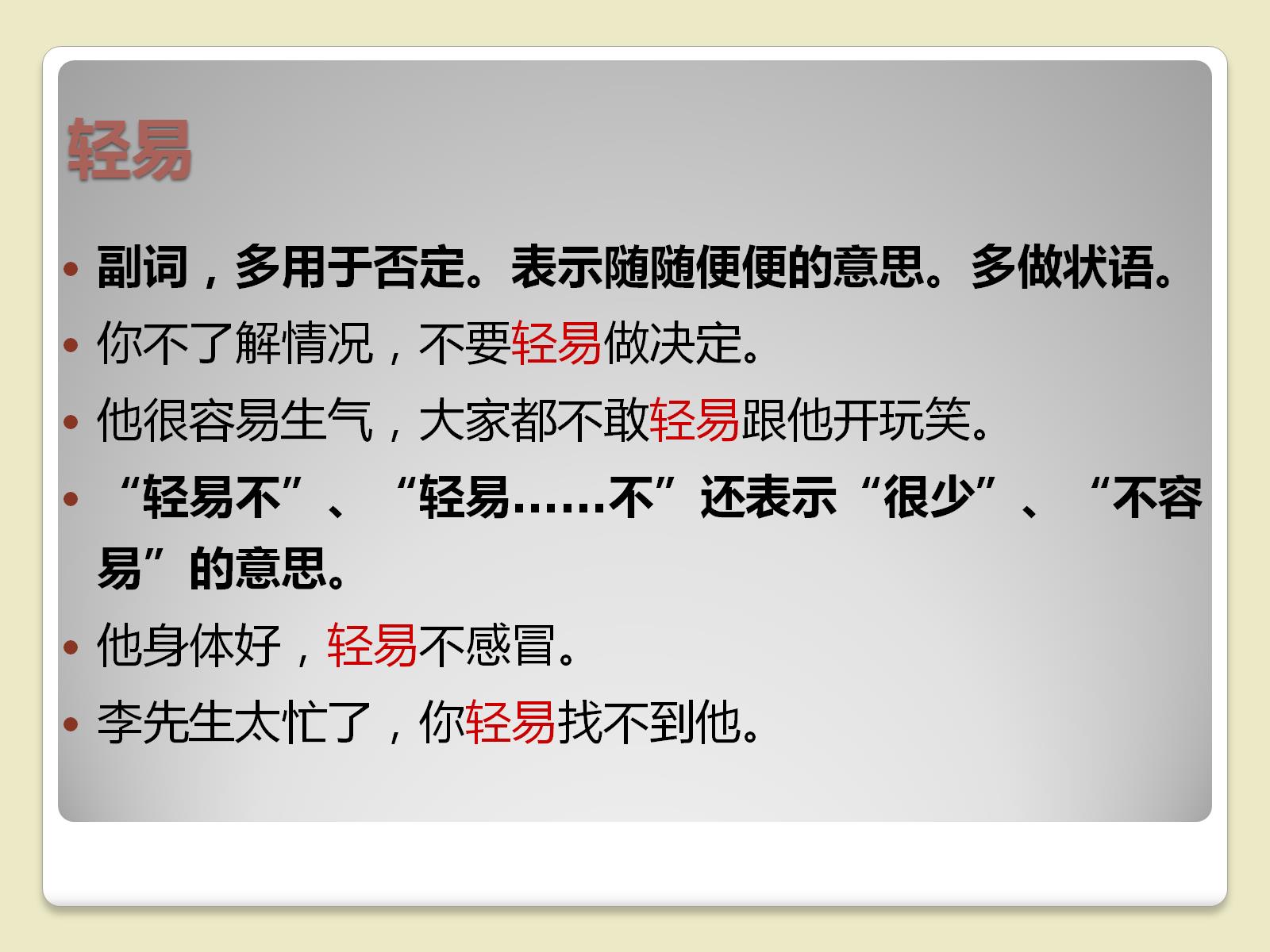 轻易
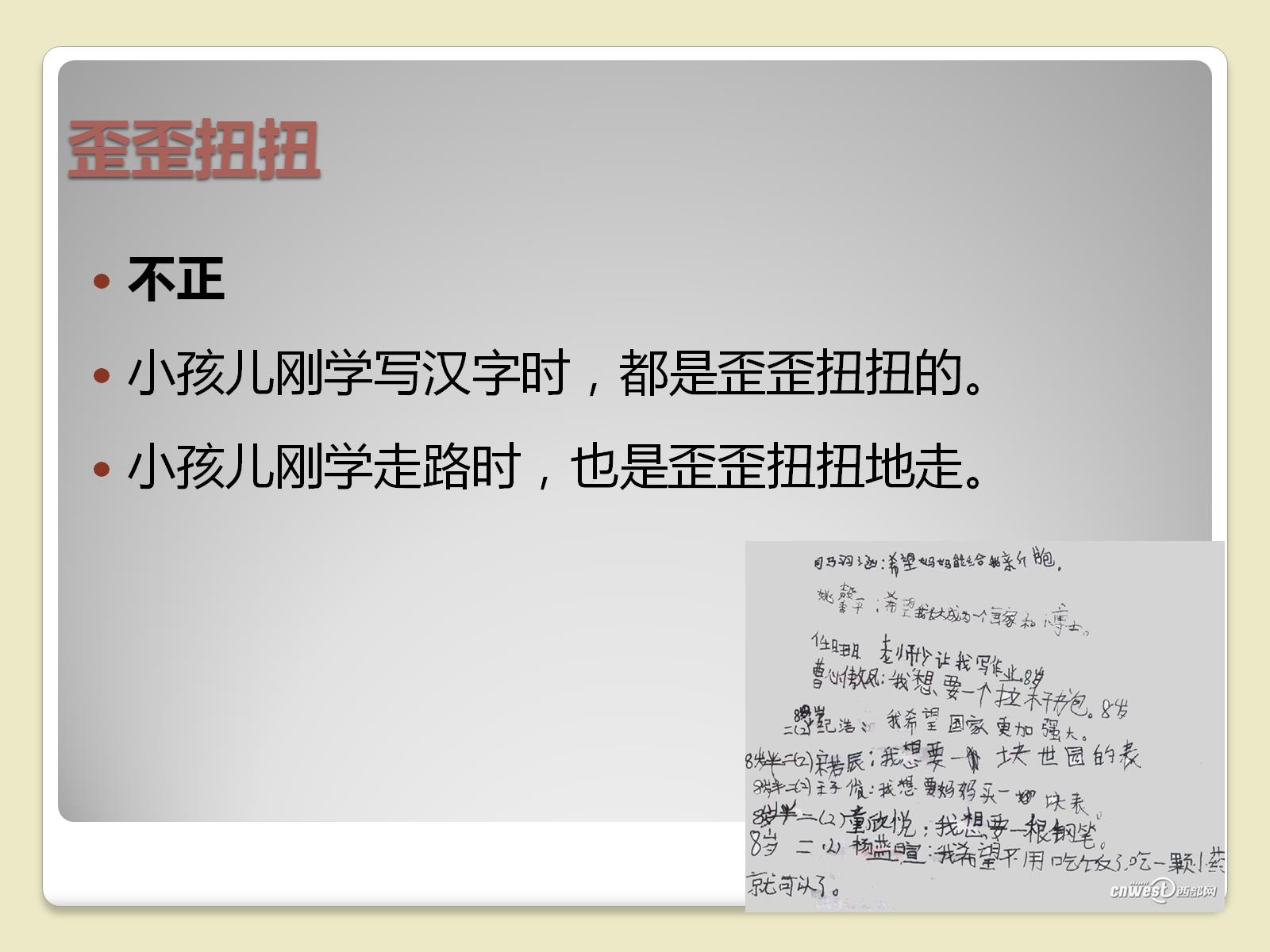 歪歪扭扭
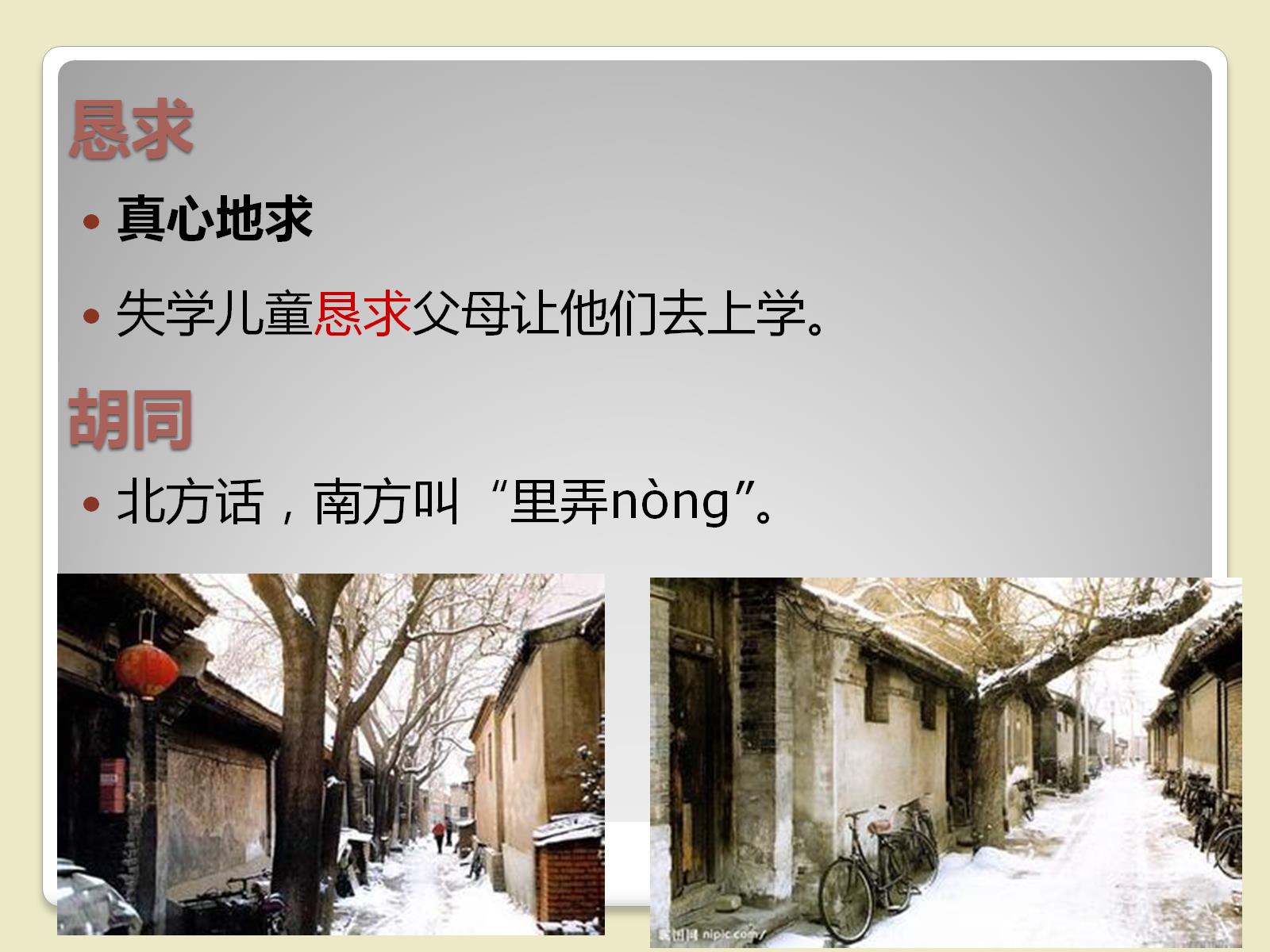 恳求
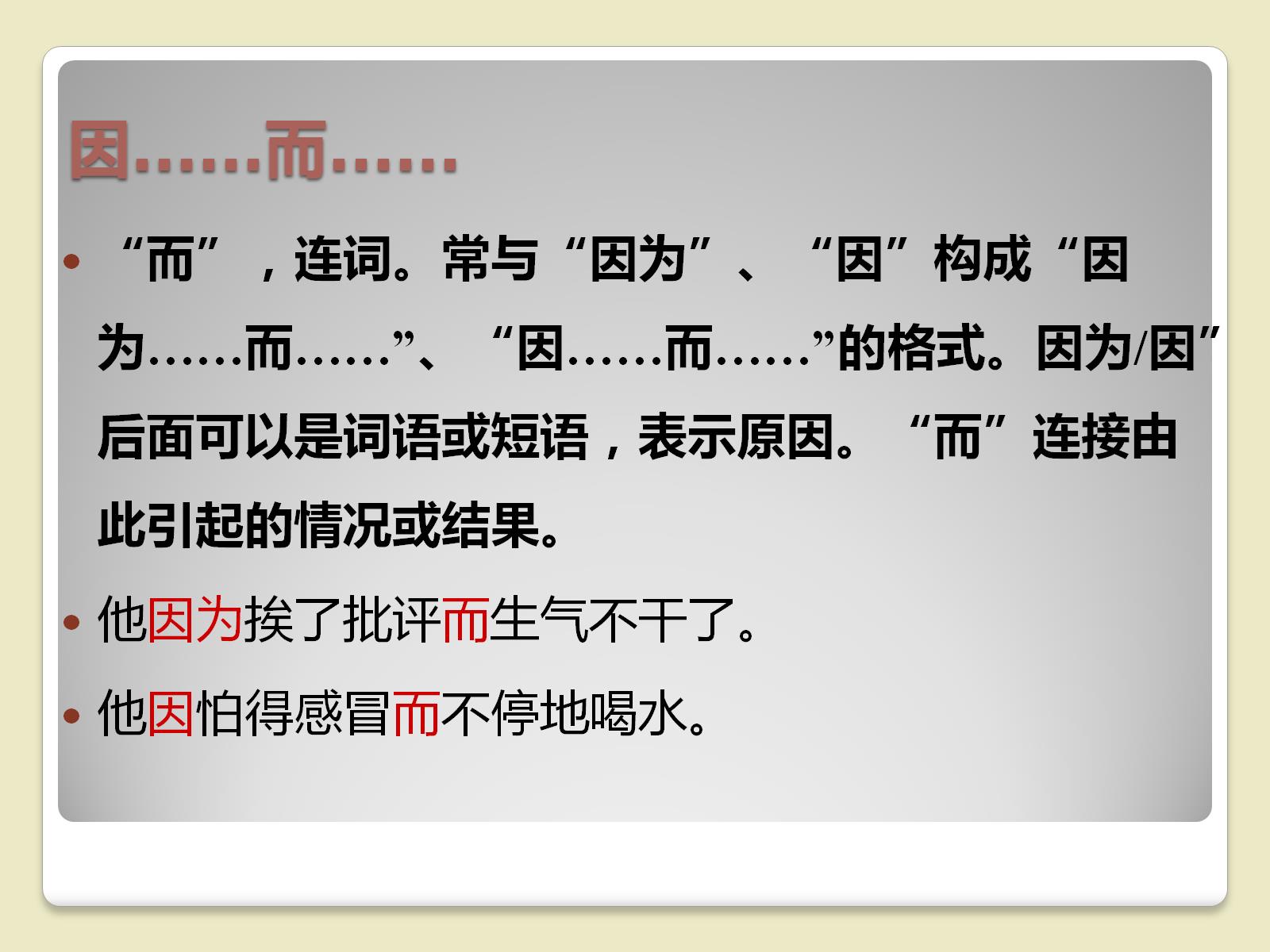 因……而……
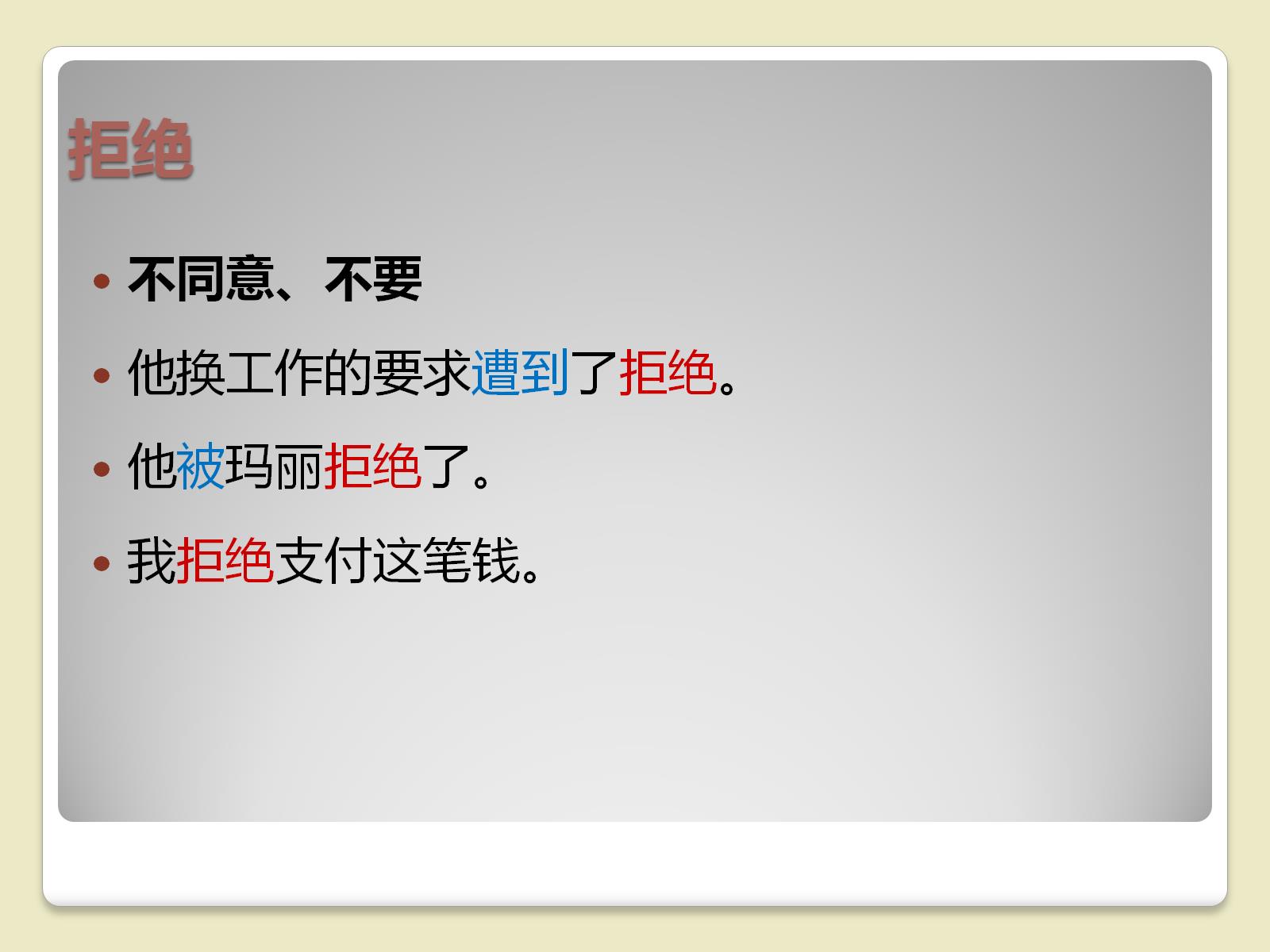 拒绝
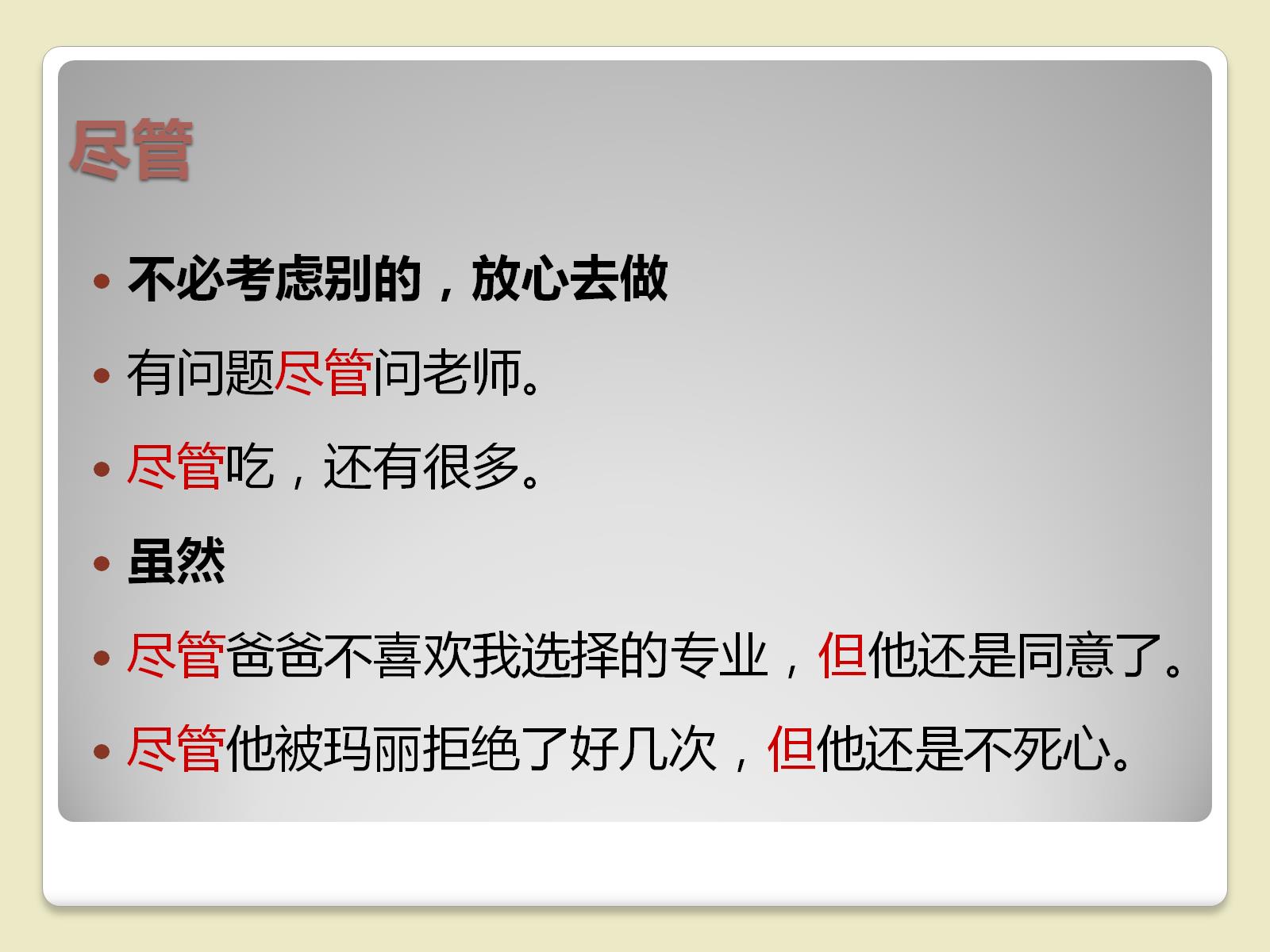 尽管
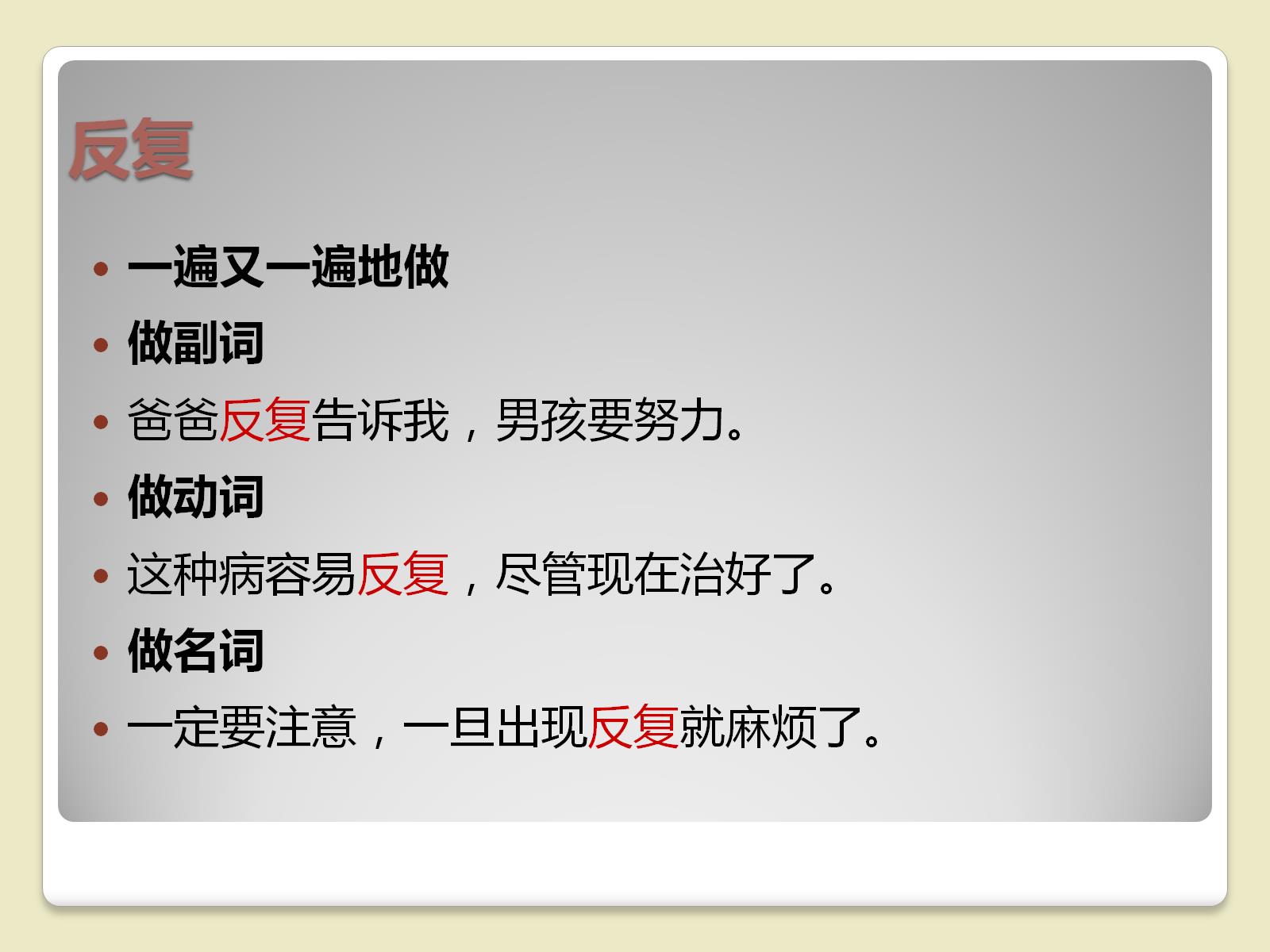 反复
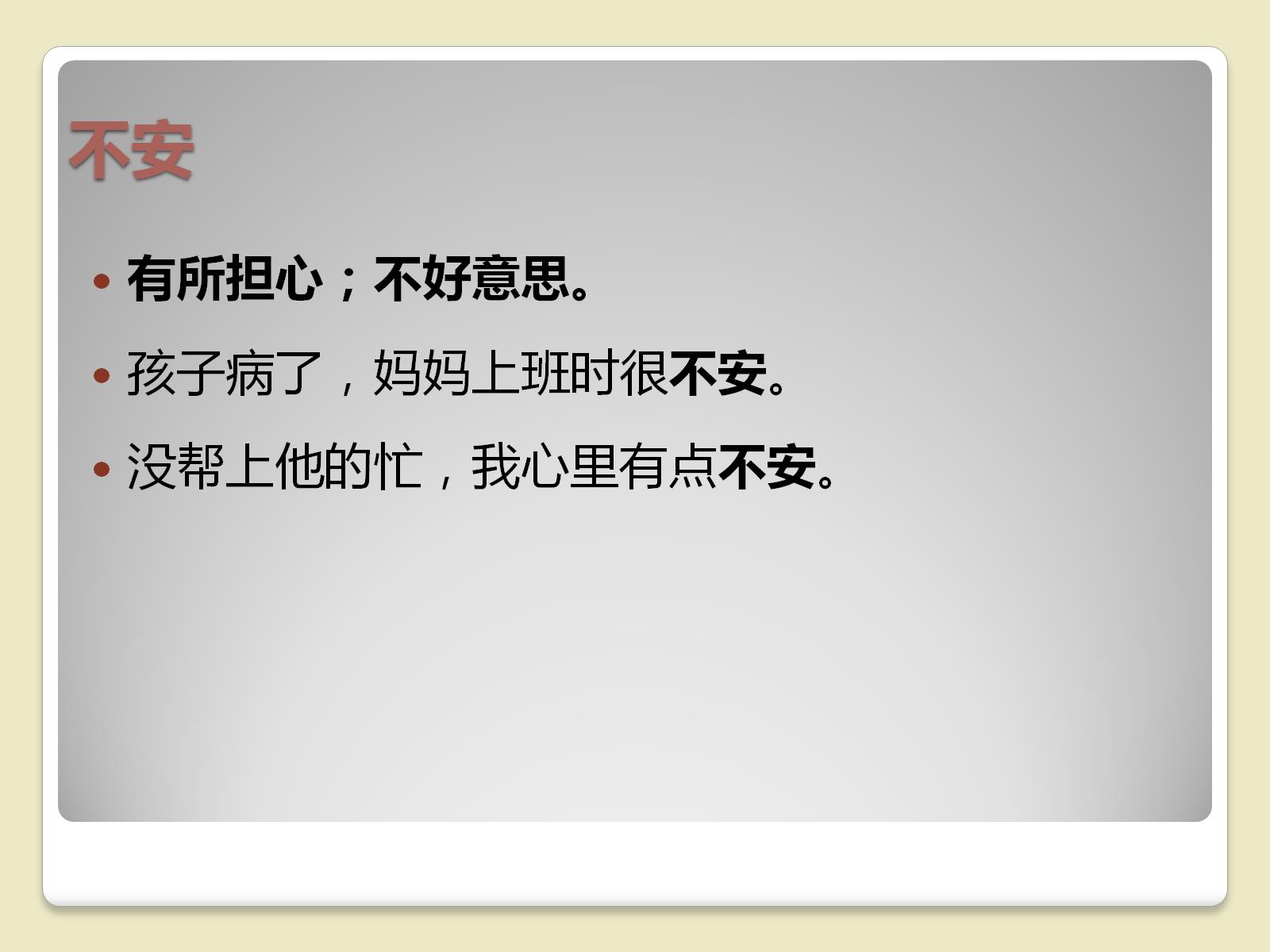 不安
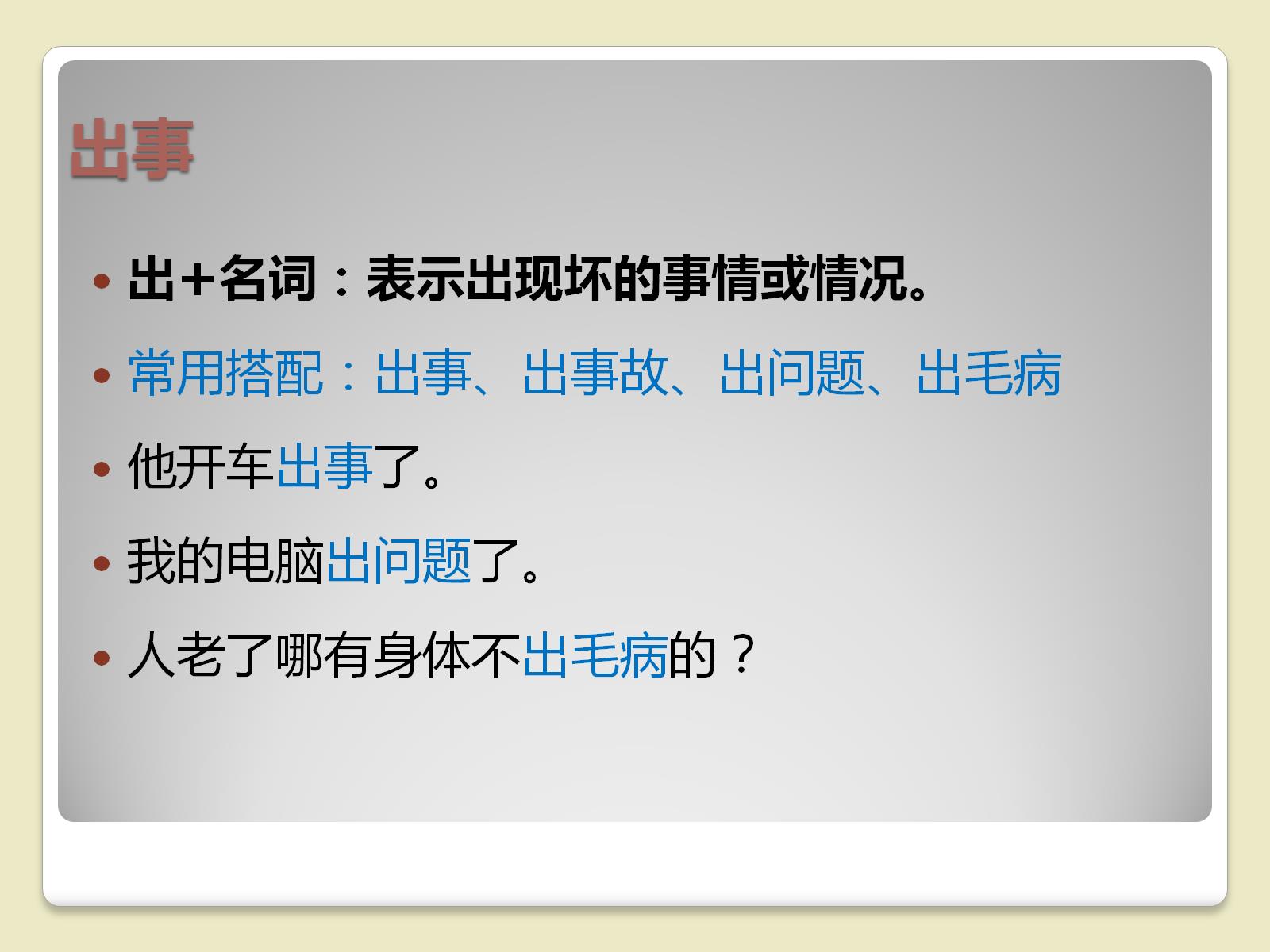 出事
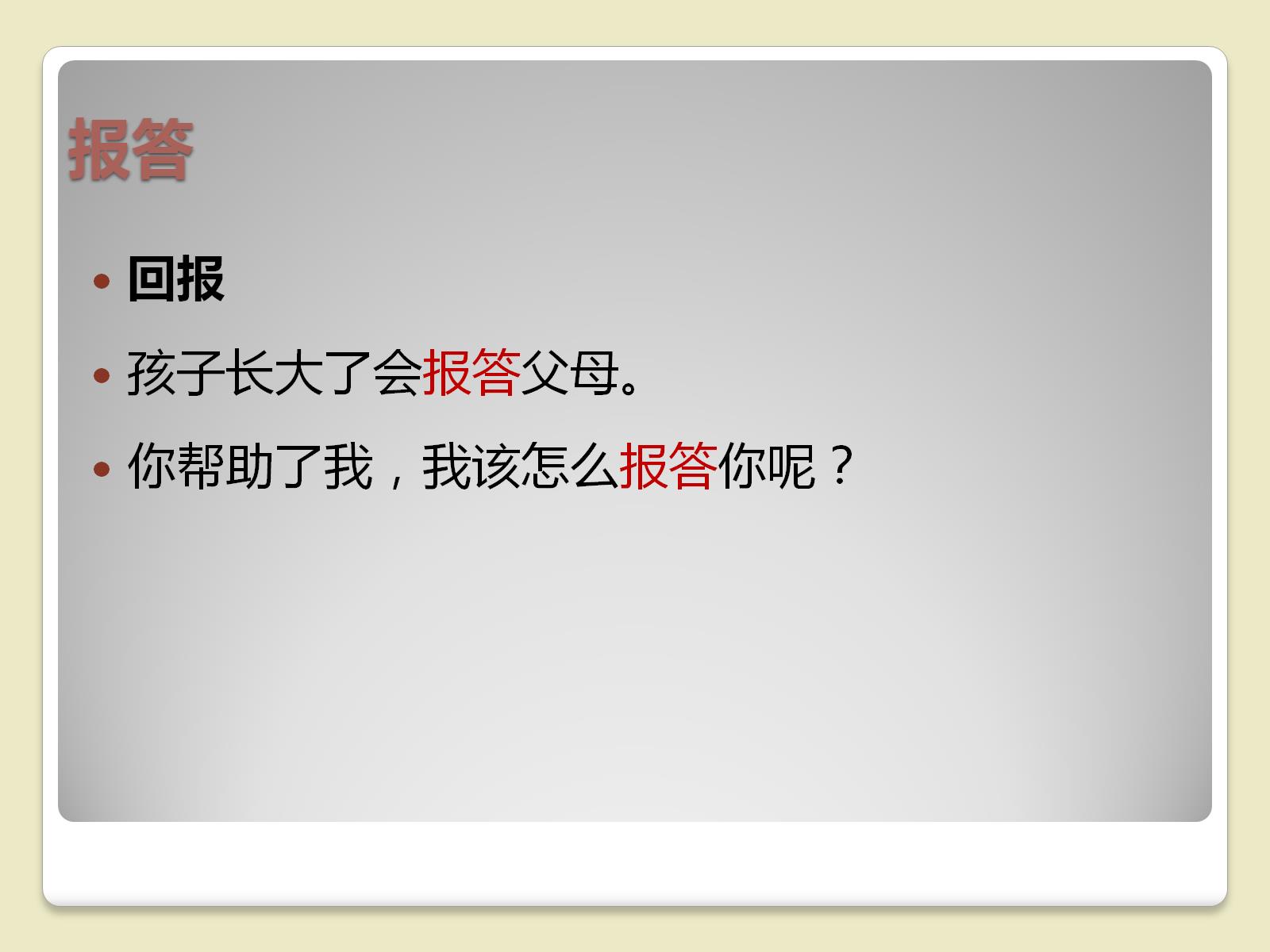 报答
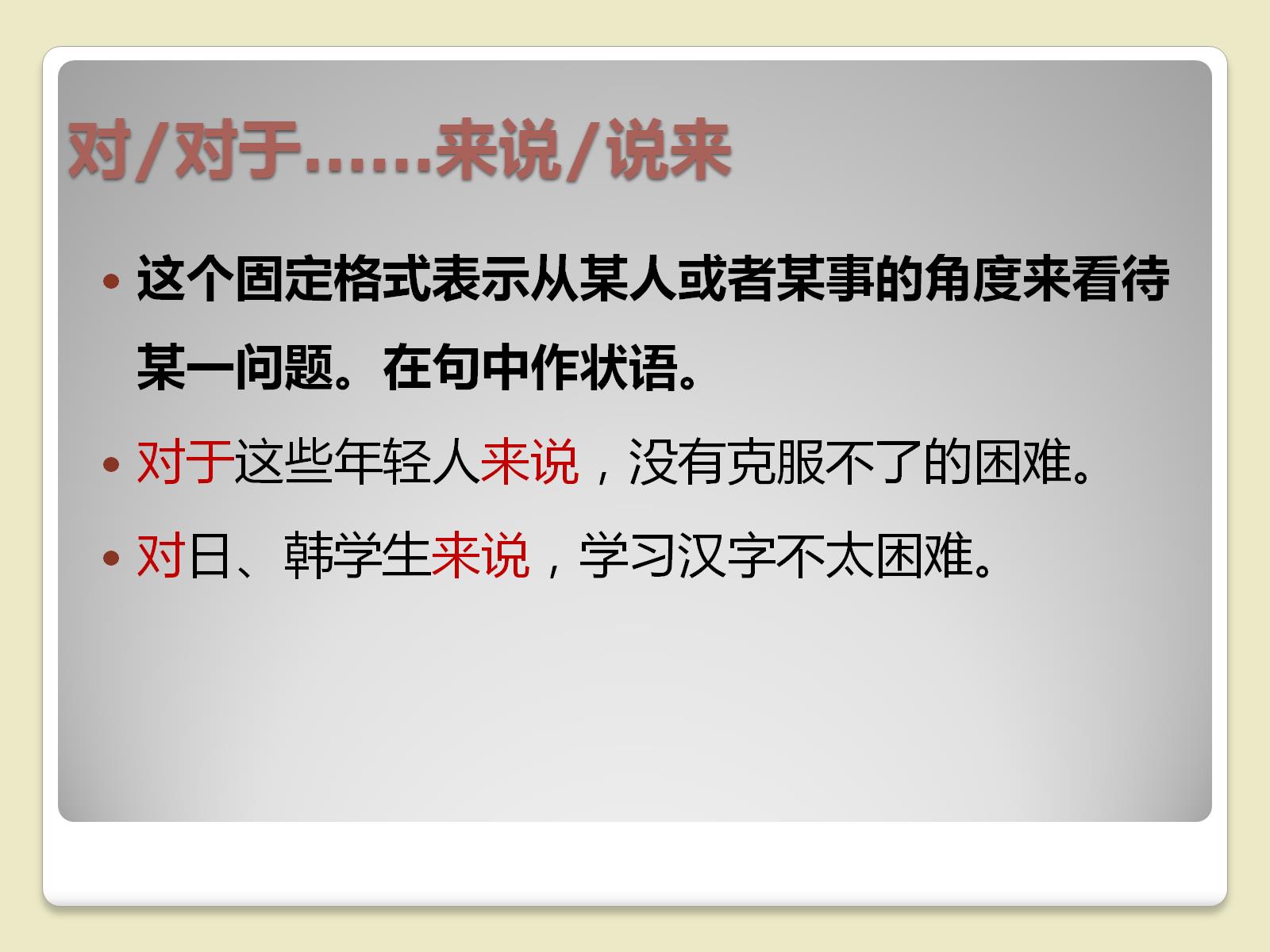 对/对于……来说/说来
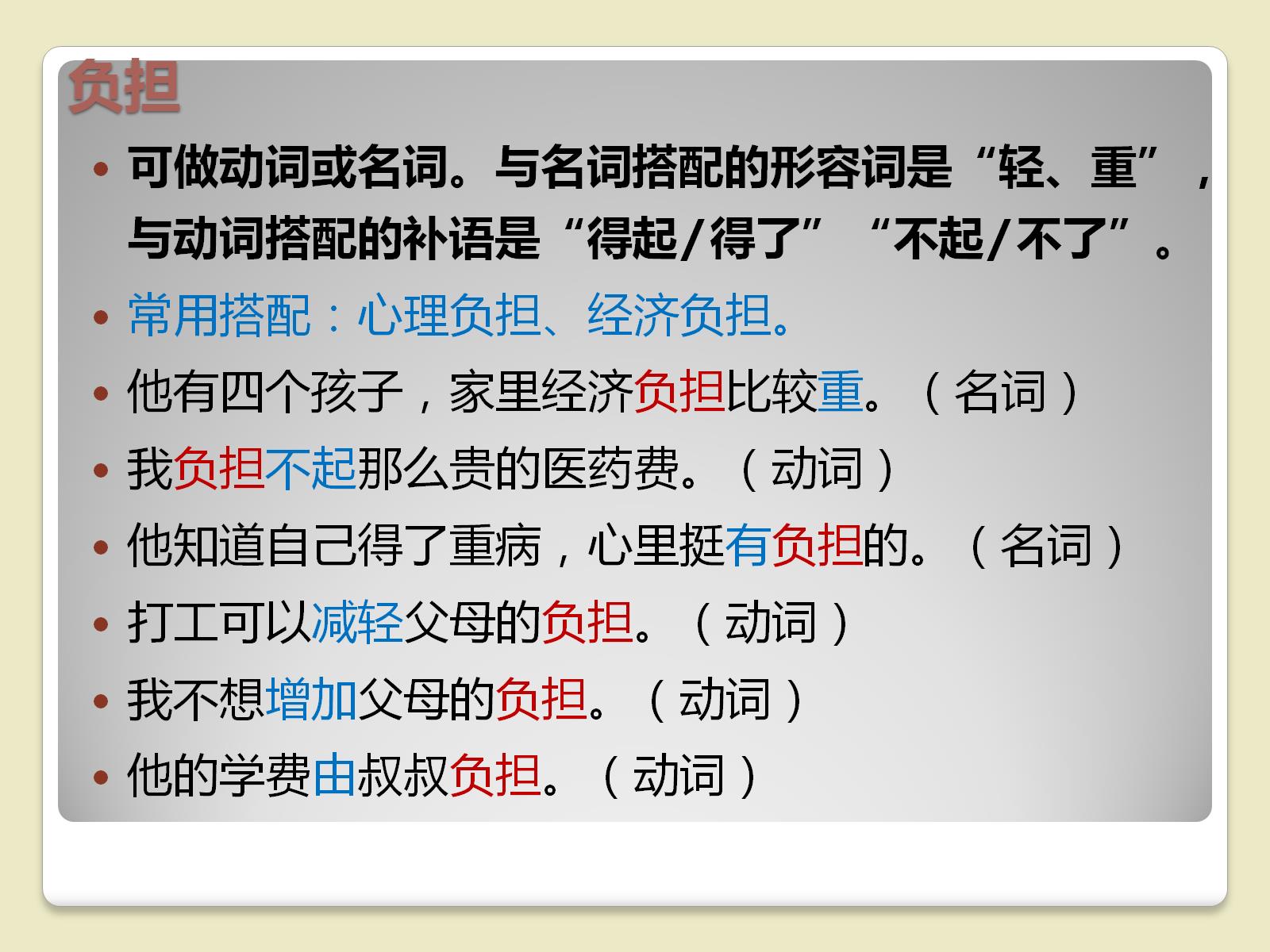 负担
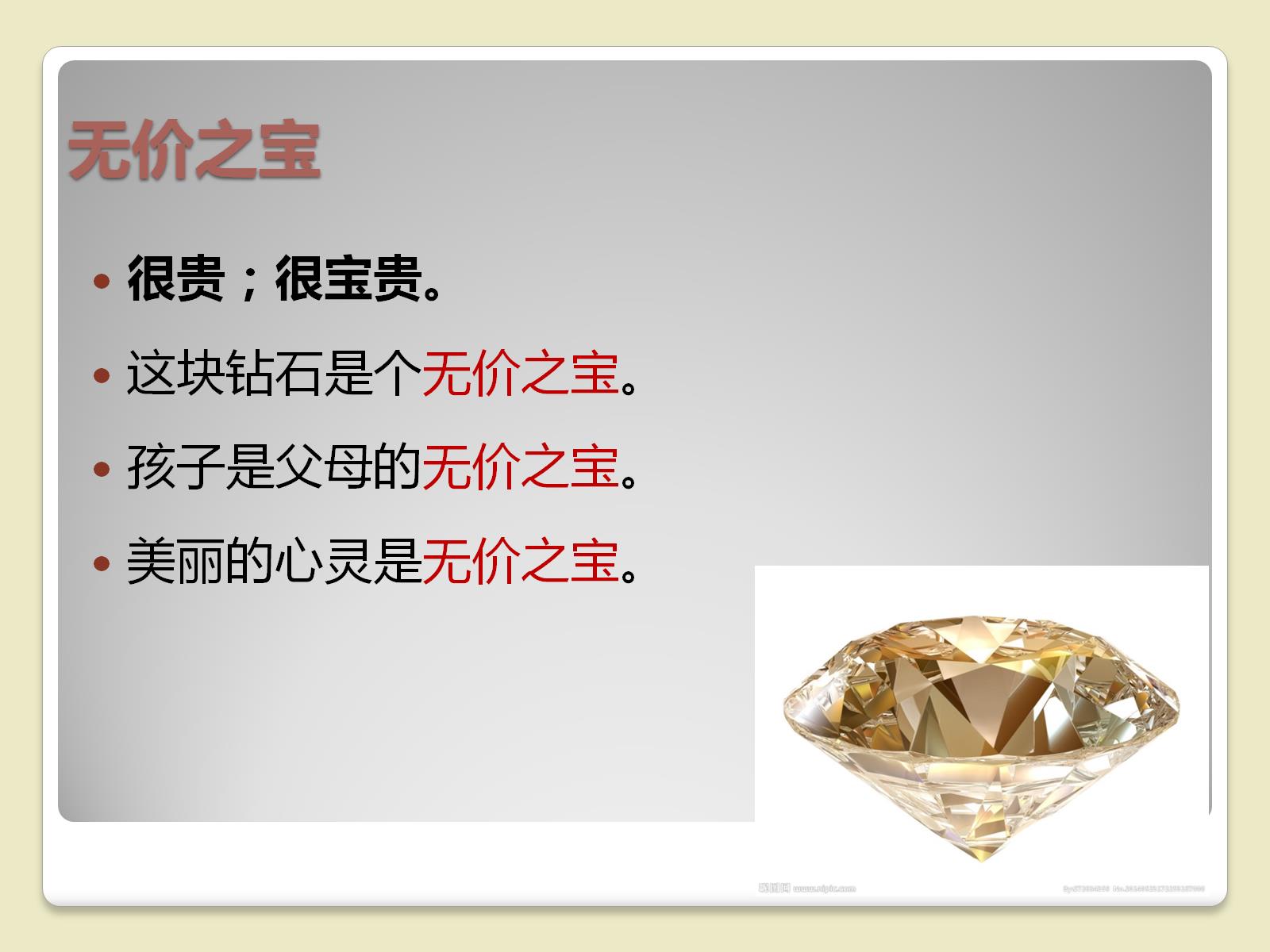 无价之宝
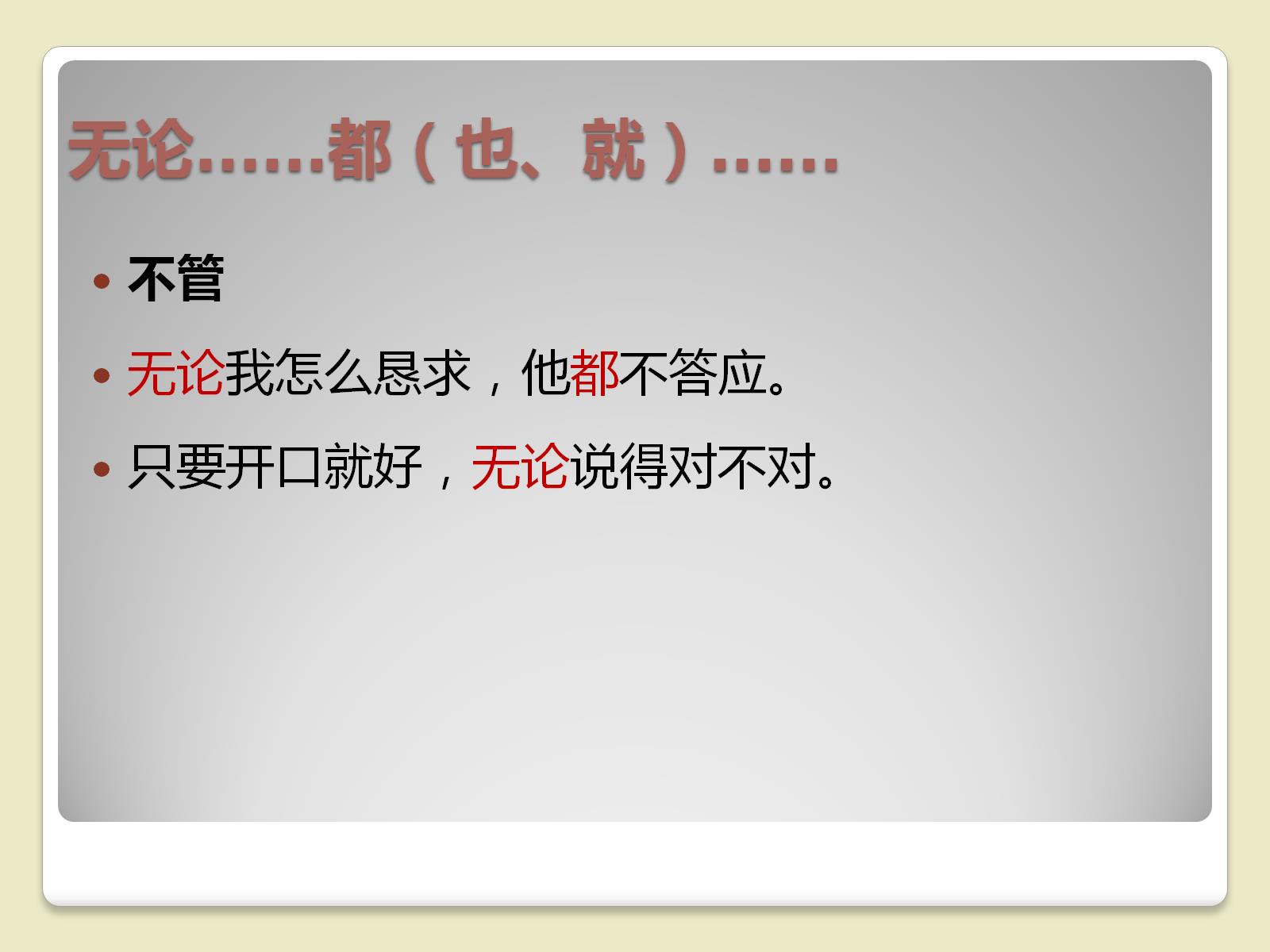 无论……都（也、就）……
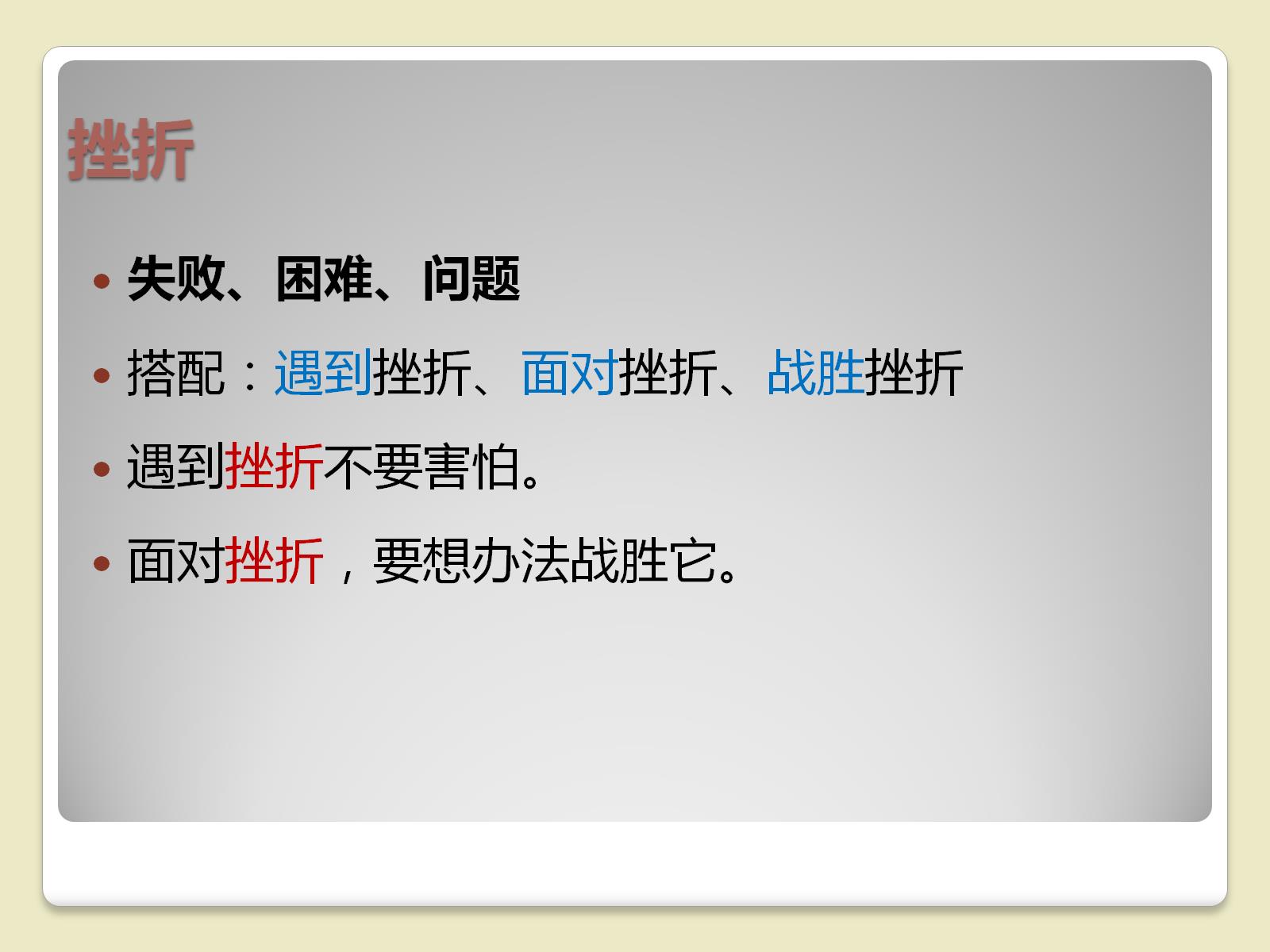 挫折
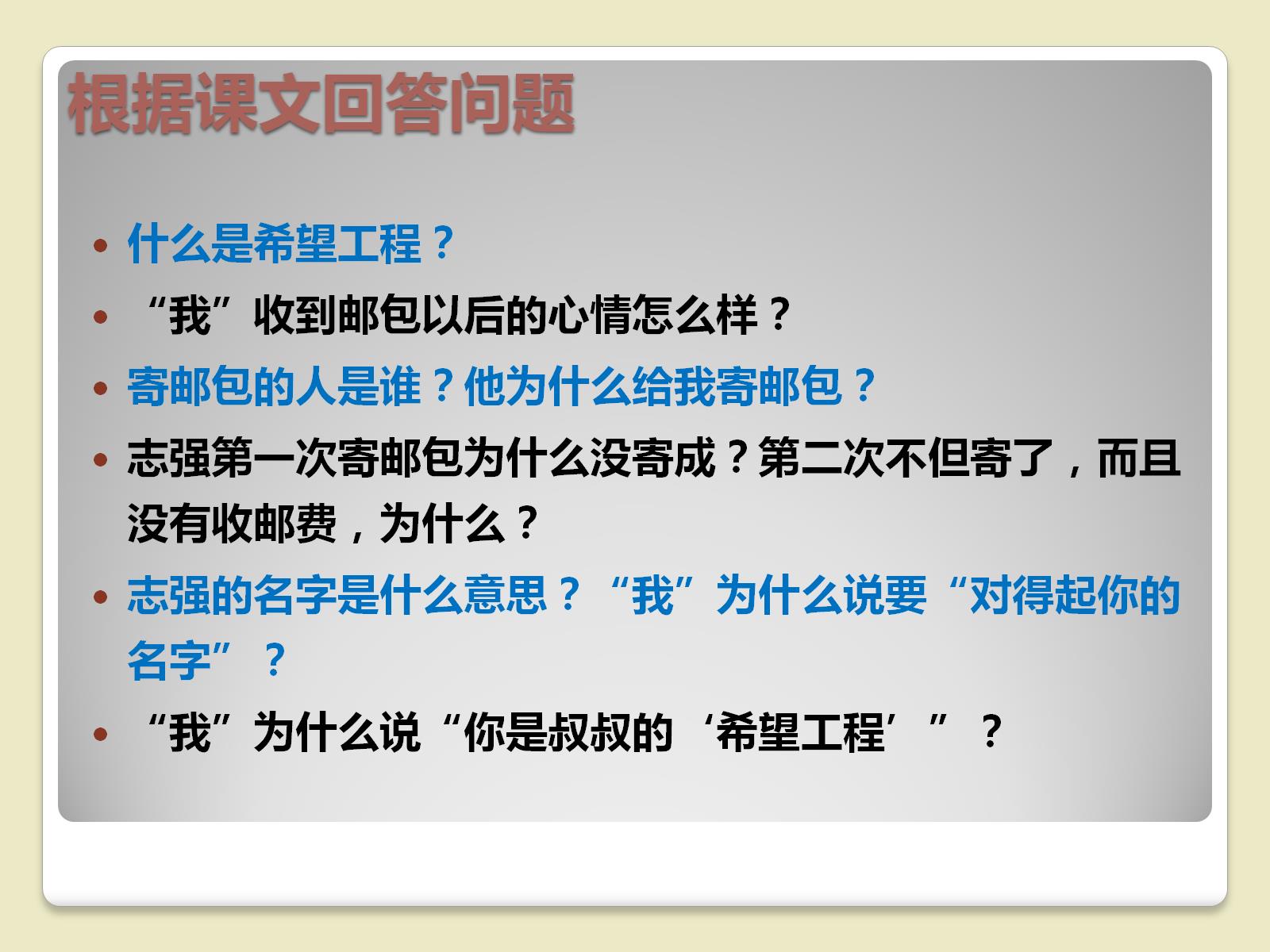 根据课文回答问题
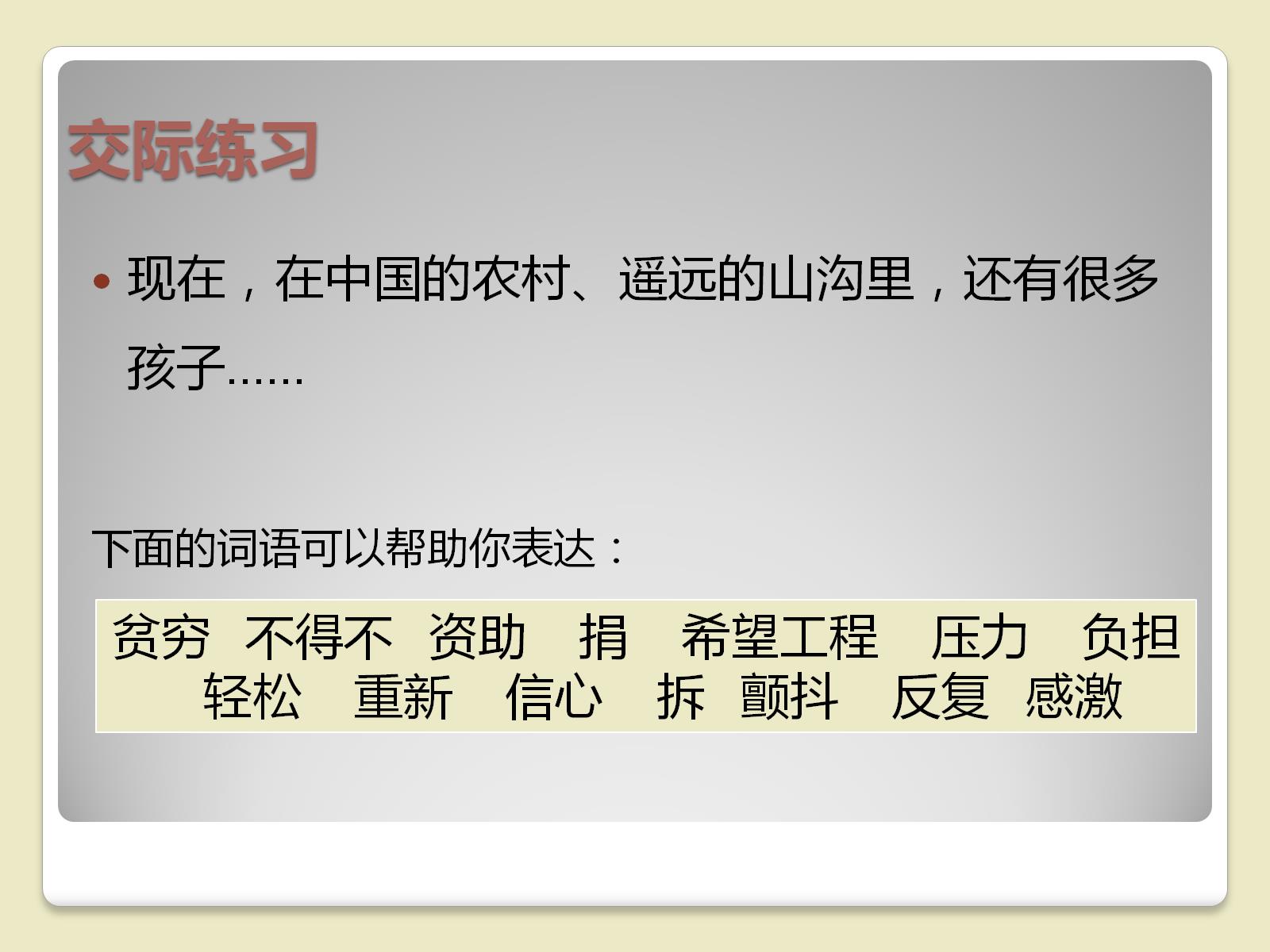 交际练习
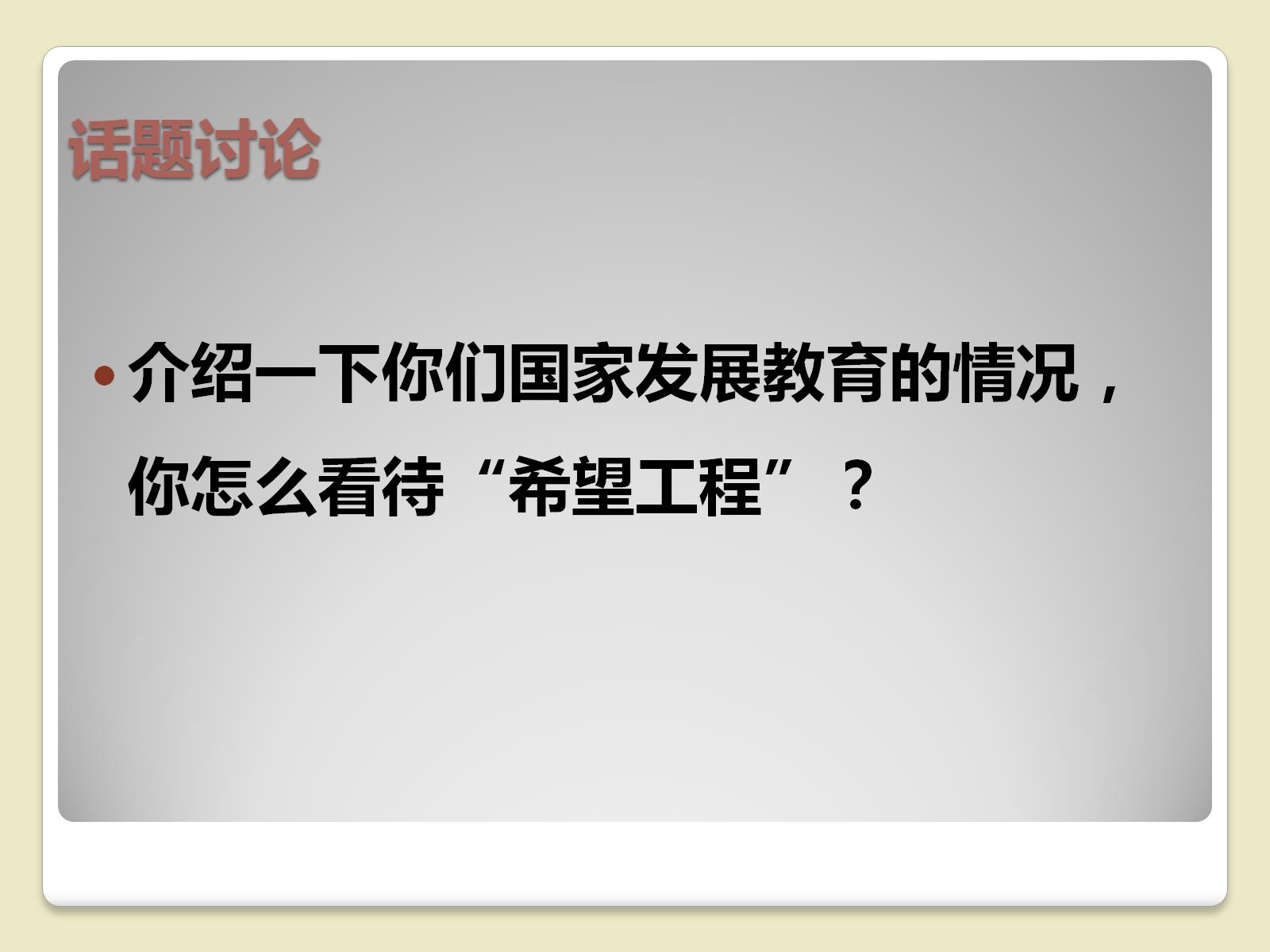 话题讨论
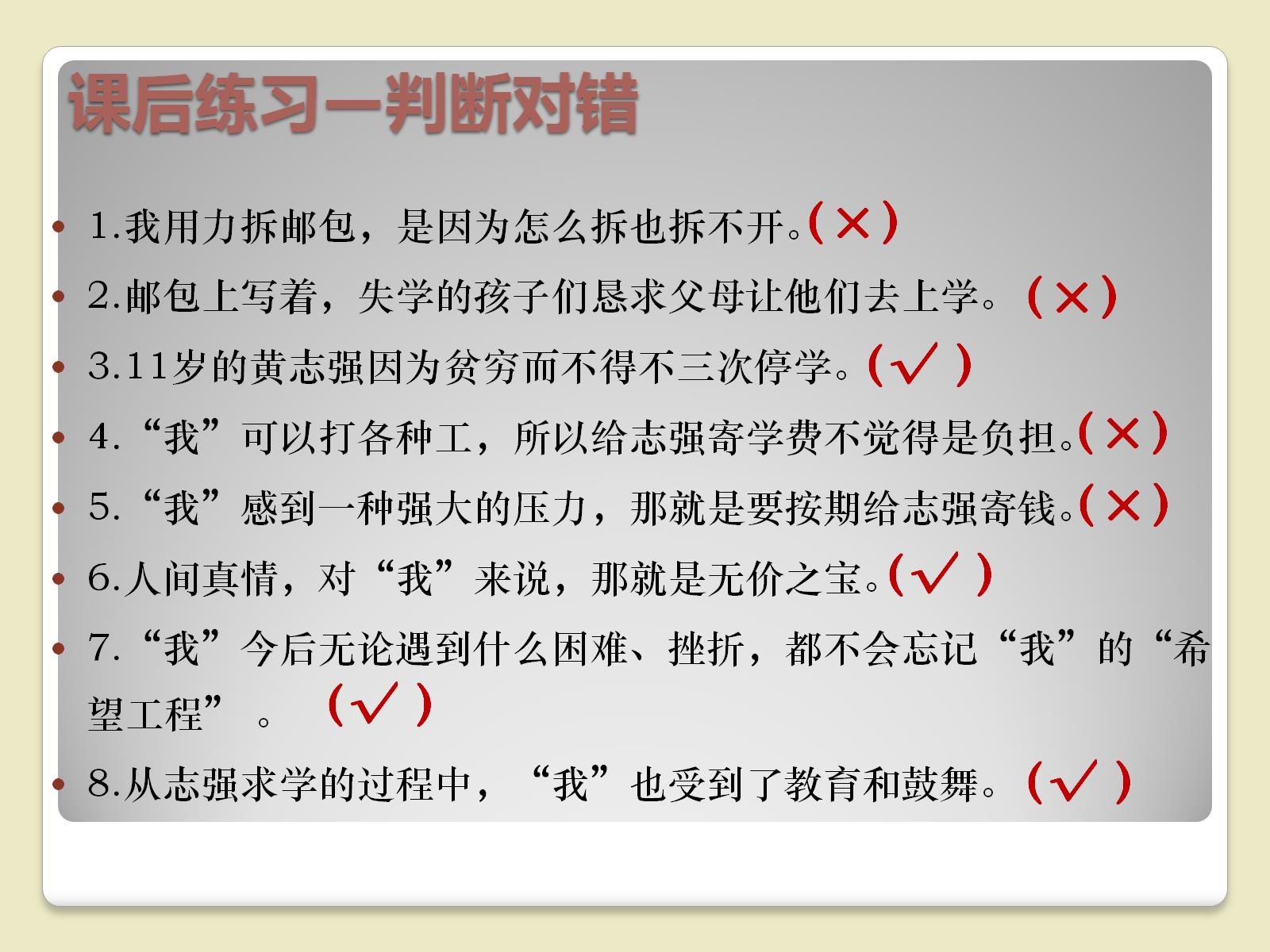 课后练习—判断对错
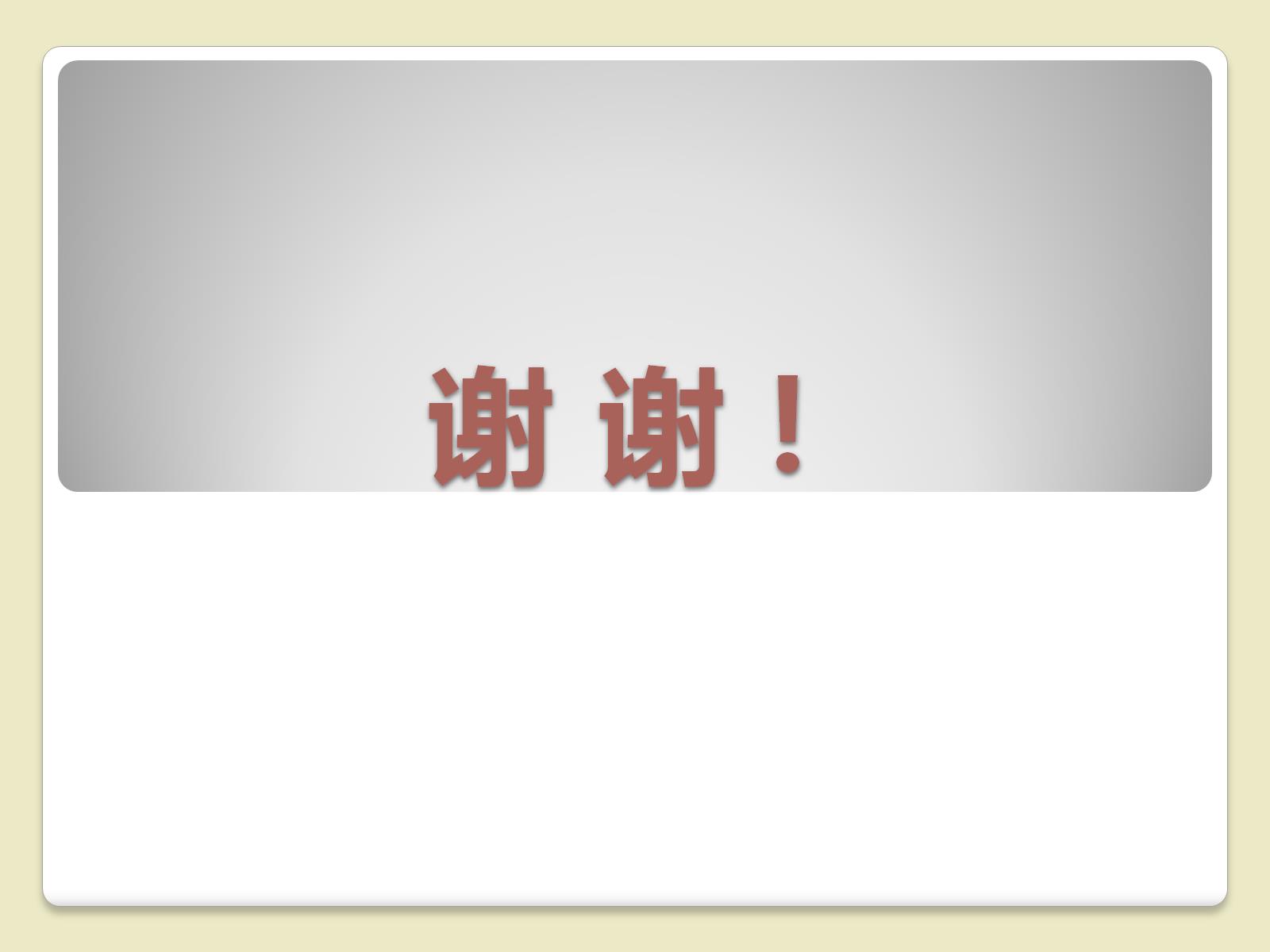 谢 谢！